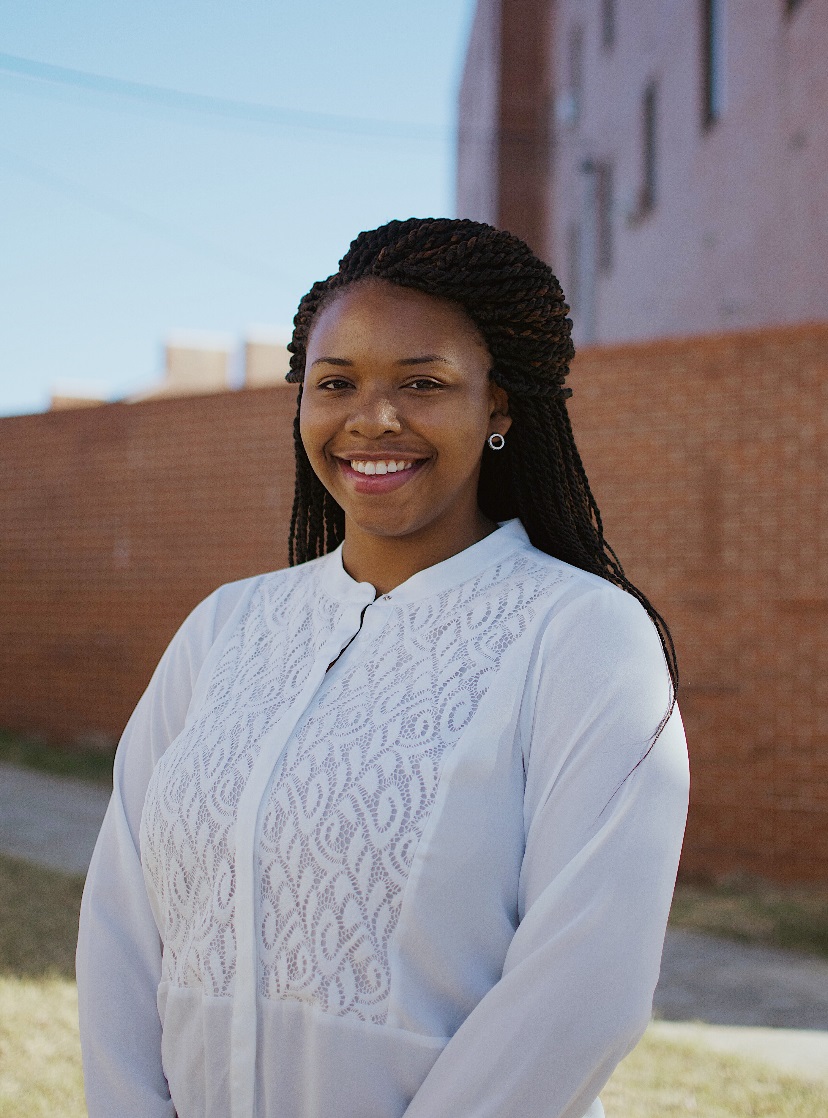 ESA Foundation Scholarships
Alabama Past State Presidents’ Endowment$1200Mary Louise Smith Memorial Endowment$2000
Devin Mitchell
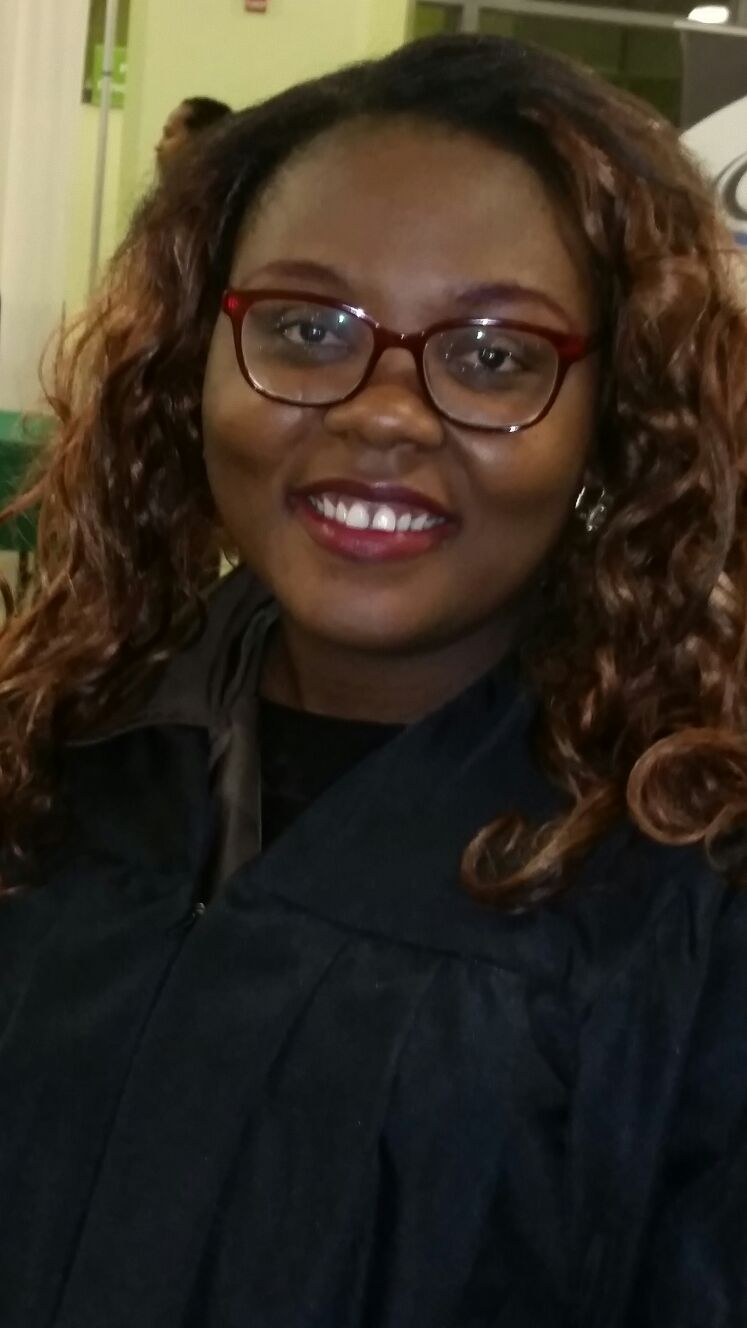 ESA Foundation Scholarships
Alice / Jeanne Wagner Endowment $750Second Chance Endowment $1500
Olufunmilayo Ashiru
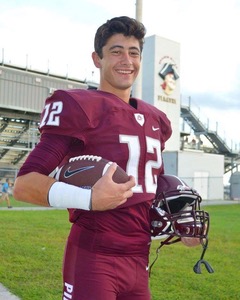 ESA Foundation Scholarships
Alice/Jeanne Wagner Endowment $750
Niklas Traylor
ESA Foundation Scholarships
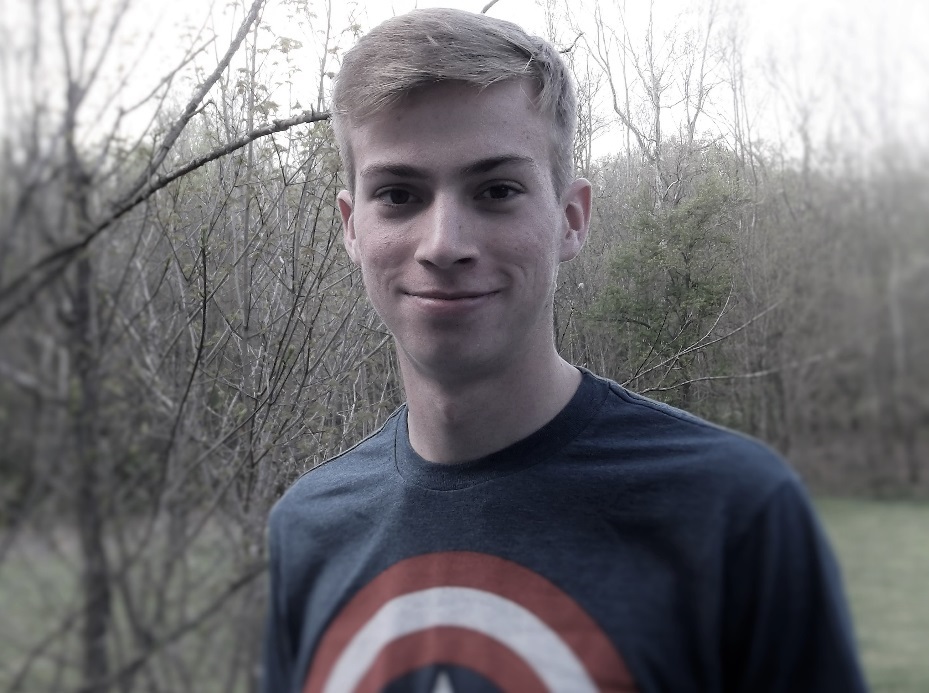 Allen/Files Endowment $750
Luke Morgan
ESA Foundation Scholarships
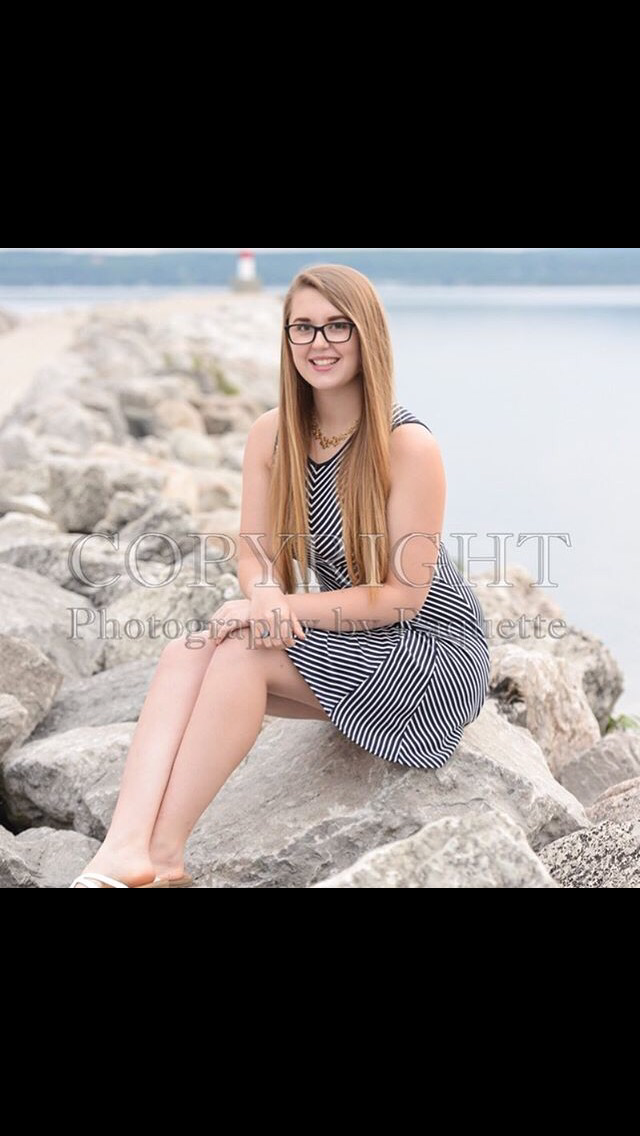 Alpha Kappa #4401 / Jean Hall Endowment $500
Audrey Giammalva
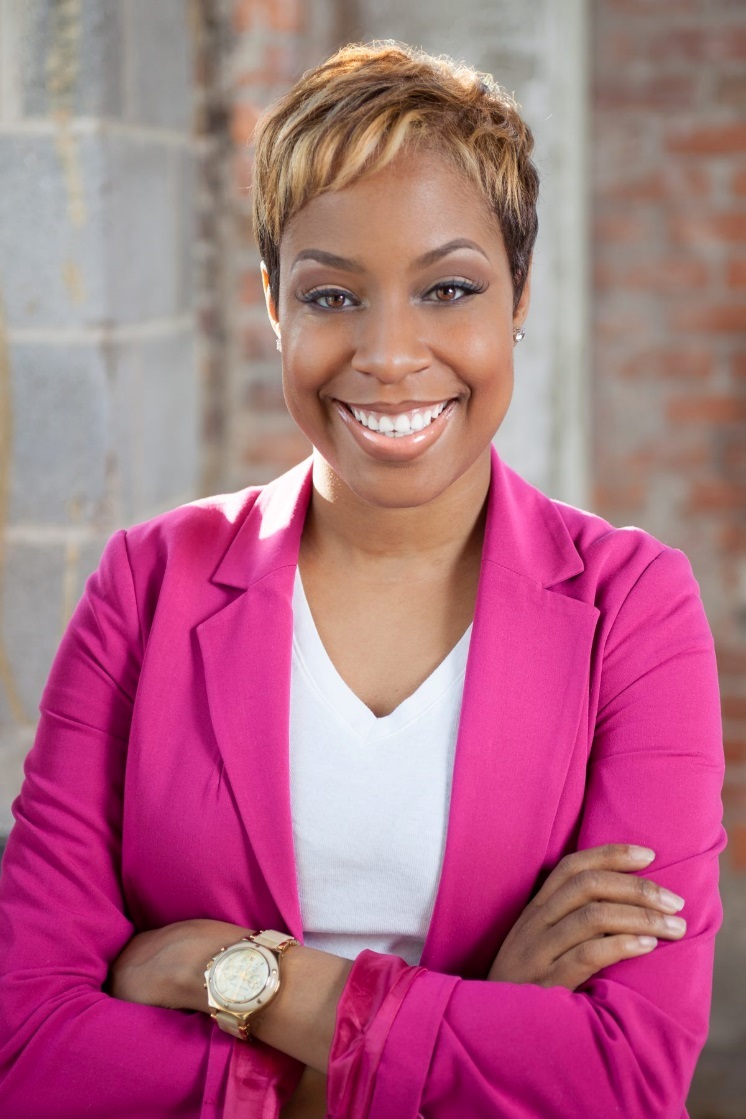 ESA Foundation Scholarships
Alpha Kappa #4401/Jean Varga Endowment $500Alpha Kappa #4401/Joann Zaleski Endowment $600
Kaci Jackson
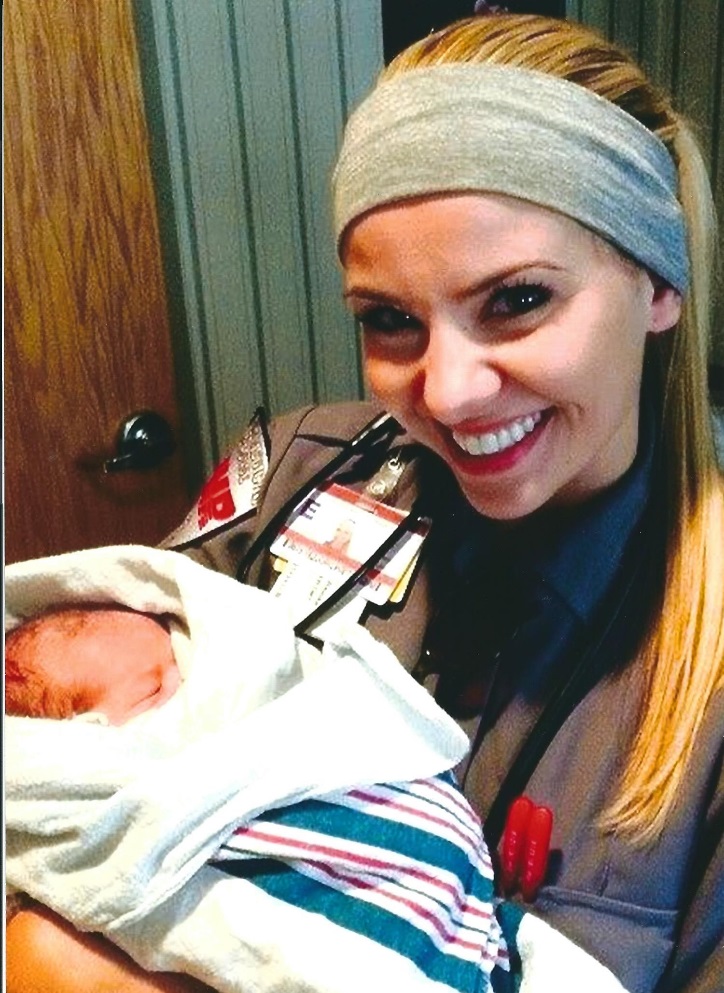 ESA Foundation Scholarships
Alpha Kappa #4410/Michelle J Doherty Endowment $500Peggy Jacques Memorial Endowment $500
Tiffany Reinke
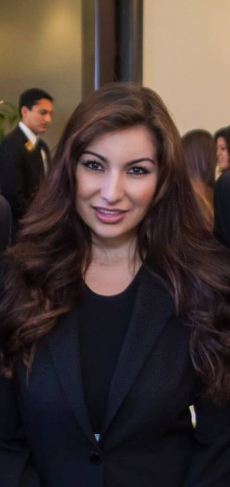 ESA Foundation Scholarships
Alpha Omicron #2520 Arizona Endowment $1000Arizona Council Endowment $500Arizona Council Sunshine Fund Endowment $750Elsie and Jay Vogler Memorial Teaching Endowment $500Lois E Carter Memorial Teaching Endowment $500Priscilla Gale Memorial Endowment $750
Taylor Pineda
ESA Foundation Scholarships
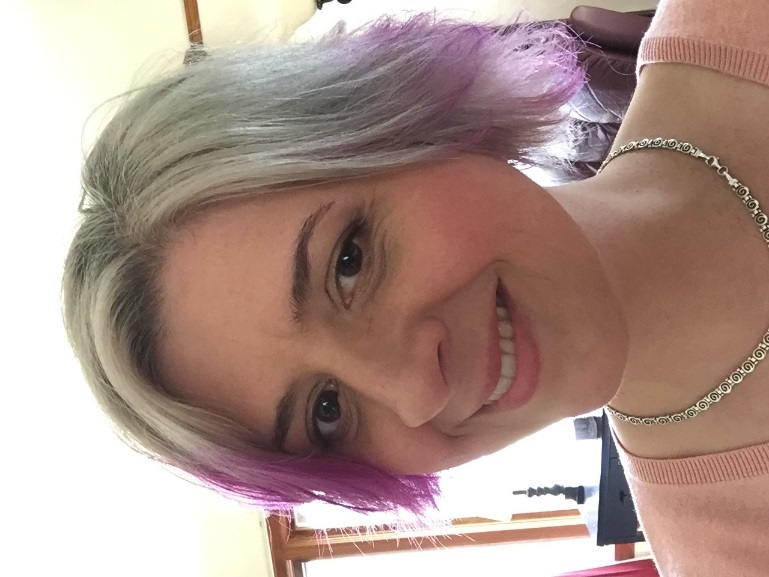 Alpha Upsilon #1884 Oregon Endowment $900
Heather Roberts
ESA Foundation Scholarships
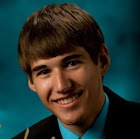 Ann and Bob Becker Endowment $750Cora E and Royal L Scott Family Endowment $750Drs. Sidney and Corinne Milburn Memorial Endowment $750MARC Endowment $1000
Michael Sperry
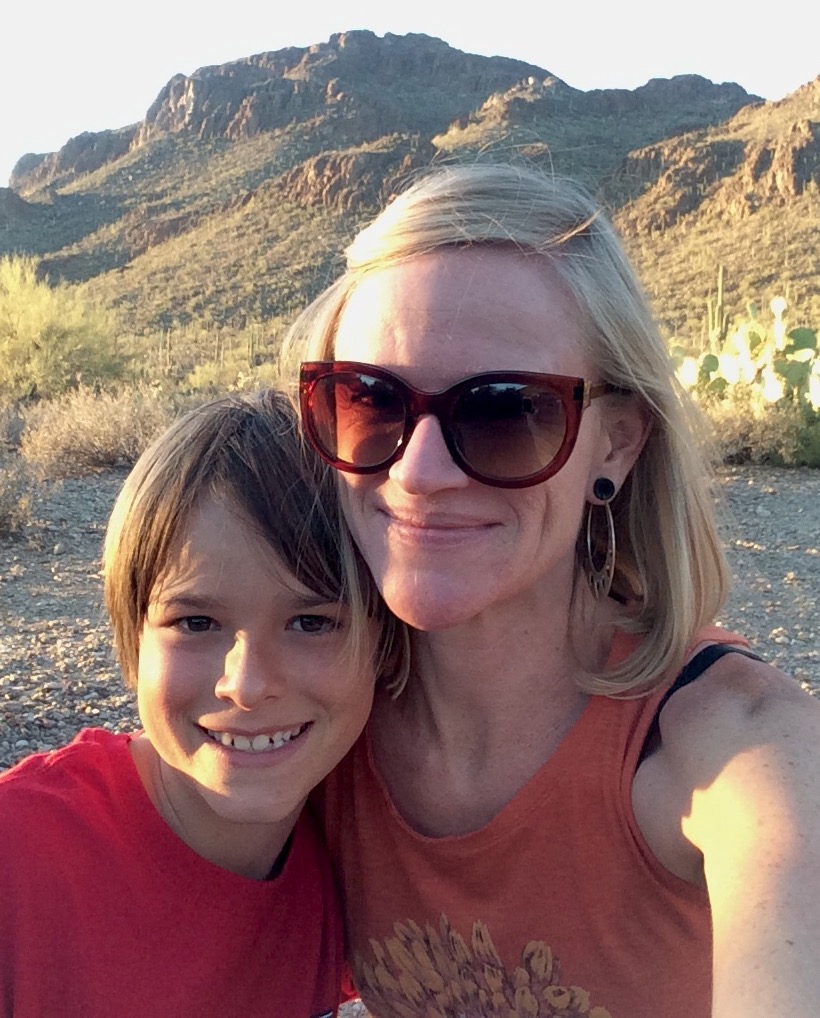 ESA Foundation Scholarships
Arizona Council Sunshine Fund Endowment $750
Danyelle Khmara
ESA Foundation Scholarships
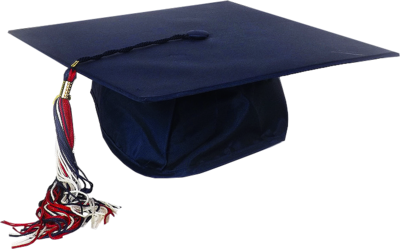 Arkansas State Council Endowment $600Rosagene Huggins Memorial Endowment $600
Morgan Ware
ESA Foundation Scholarships
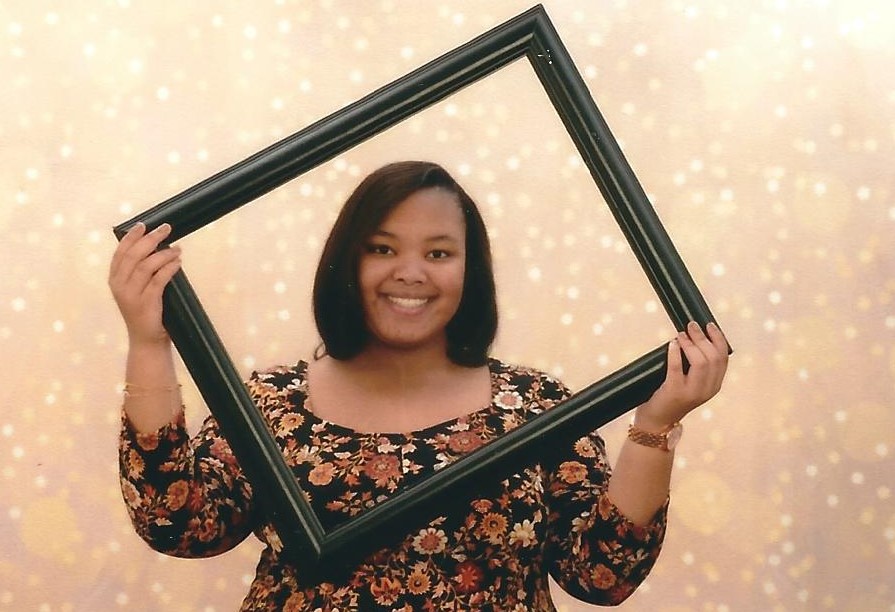 Arlene and Dennis Schlosser Memorial Endowment $3000
Jalisa Jackson
ESA Foundation Scholarships
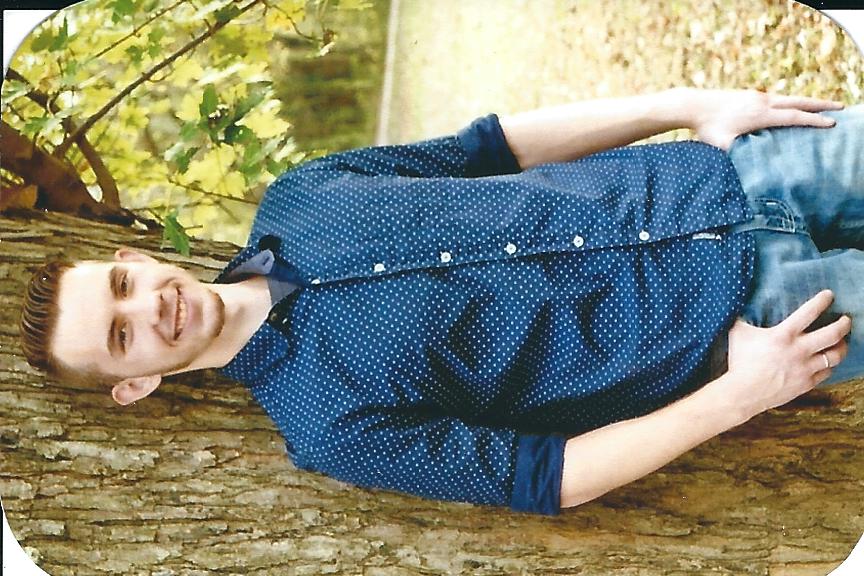 Arlene and Dennis Schlosser Memorial Endowment $3000
Josiah Williford
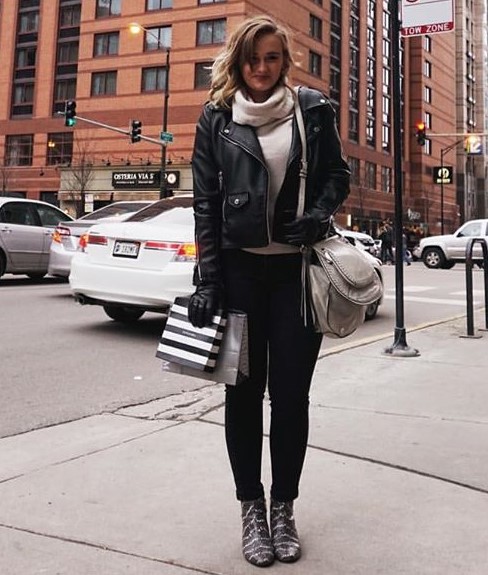 ESA Foundation Scholarships
Arlene and Dennis Schlosser Memorial Endowment $3000
Karli Coffinger
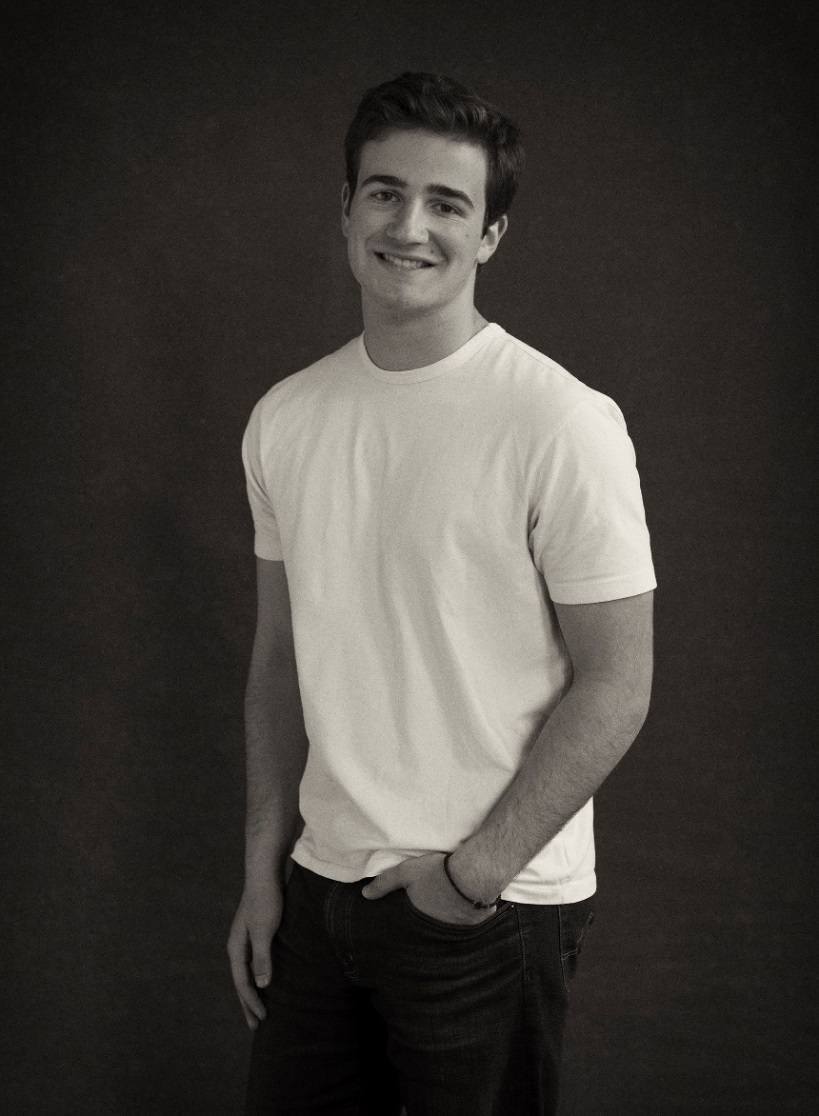 ESA Foundation Scholarships
Arlene and Dennis Schlosser Memorial Endowment $3000
Zane Jarecke
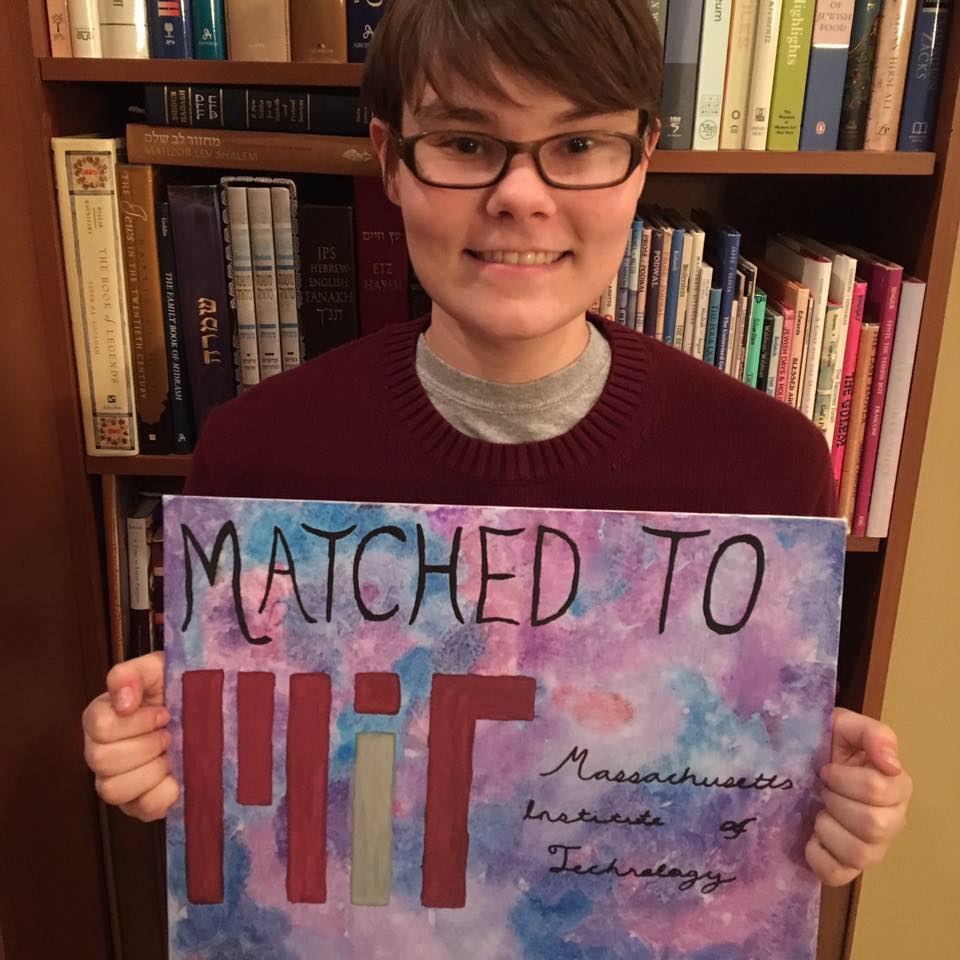 ESA Foundation Scholarships
Arlene and Dennis Schlosser Memorial Endowment $3000Mary Louise Smith Memorial Endowment $2000Jean Merrill General Honorarium Endowment $1000
Jade Fischer
ESA Foundation Scholarships
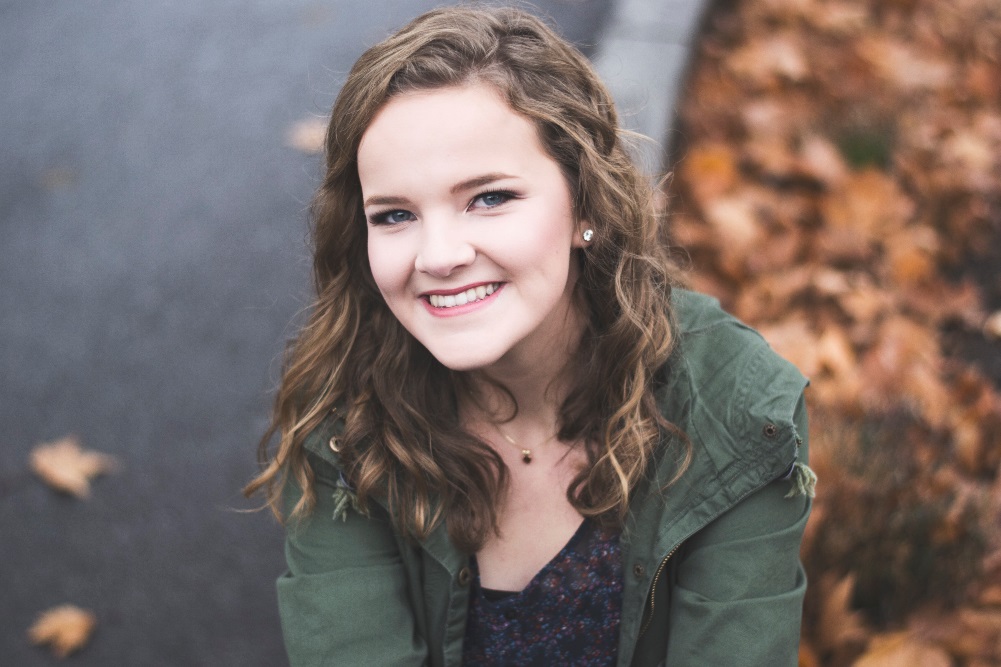 Arlene and Dennis Schlosser Memorial Endowment $3000Omicron – Tacoma, Washington Endowment $600
Kamryn Allen
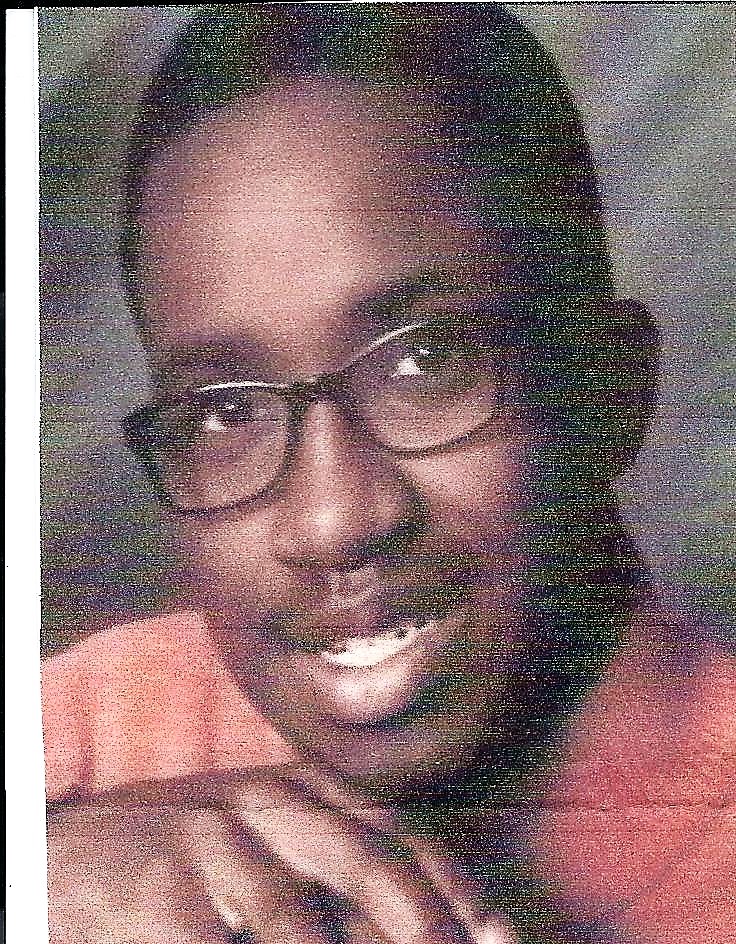 ESA Foundation Scholarships
Art & Sandy Fuller Endowment $600
Collin Davis
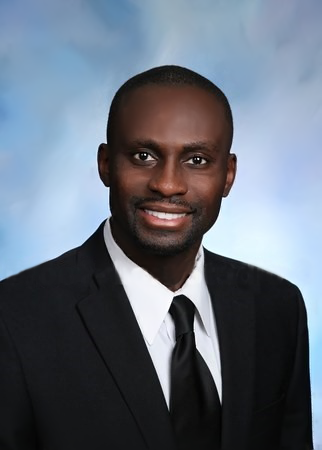 ESA Foundation Scholarships
Ayers/Gallatin Endowment $900Ruth Gregg Memorial Endowment $750Worda Russell Memorial Endowment $750Linda Schmidt General Honorarium Endowment $1000
Albert Appouh
ESA Foundation Scholarships
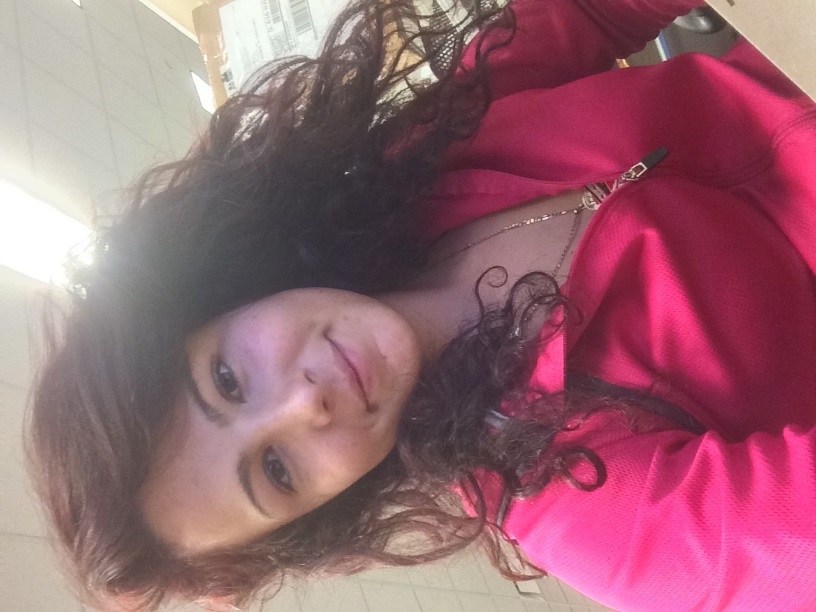 Billy Brockmann Memorial Endowment $1250
Erica Anaya
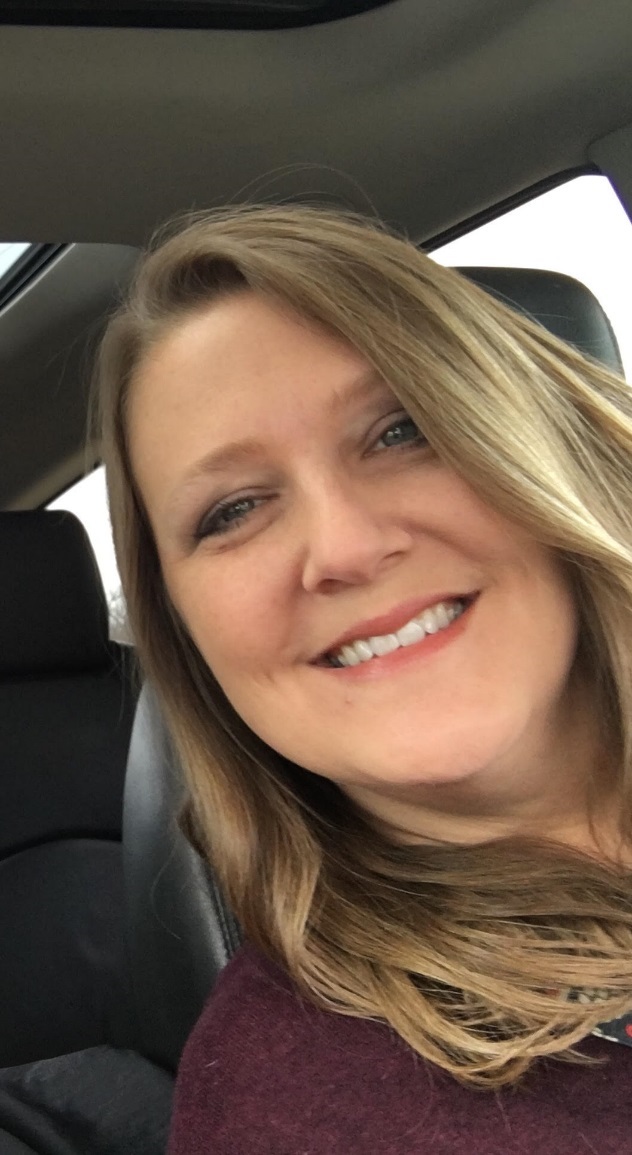 ESA Foundation Scholarships
BMW Hope Endowment $750
Amy Howe
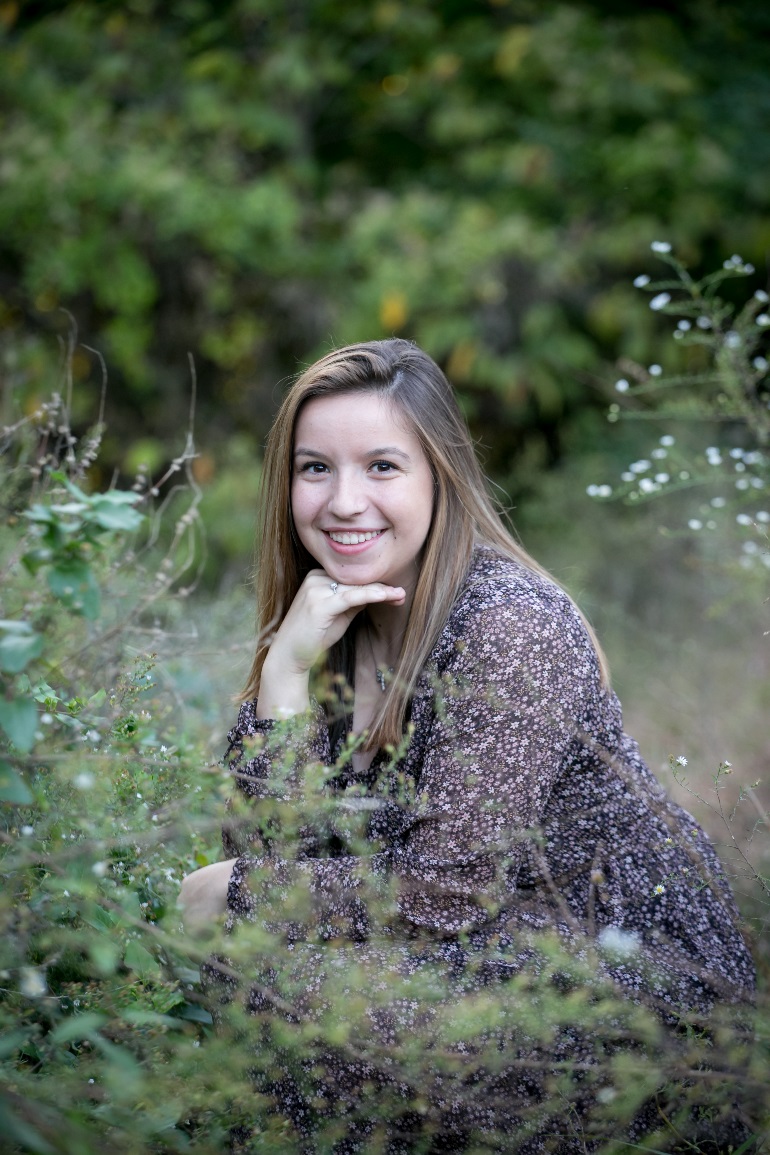 ESA Foundation Scholarships
Bob and Jane Jones Endowment $500
Maya Westberg
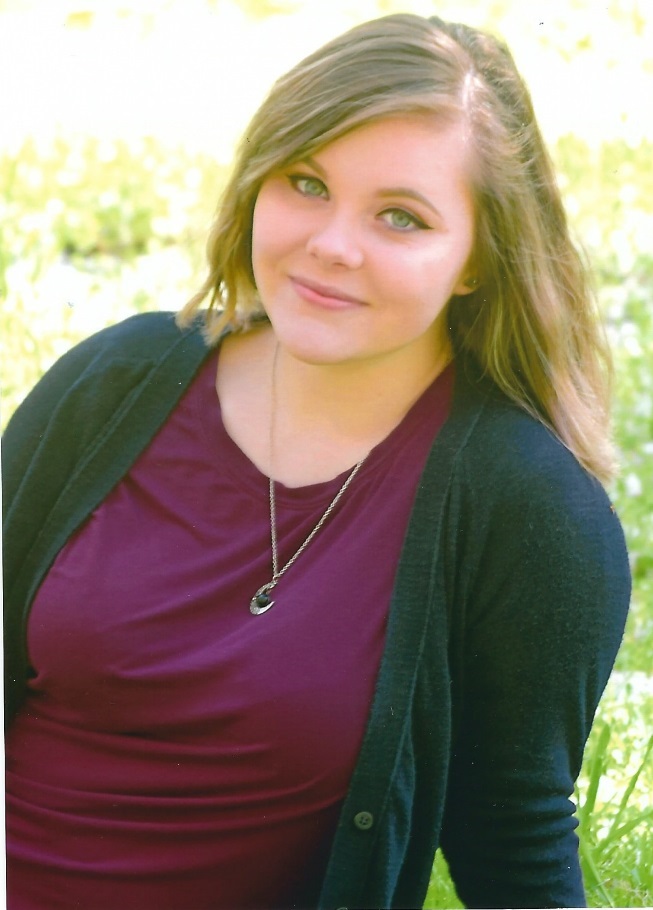 ESA Foundation Scholarships
California State Council/EM Bullock Memorial Endowment $500California State Council Past President Auxiliary Endowment $500
Amy Cossey
ESA Foundation Scholarships
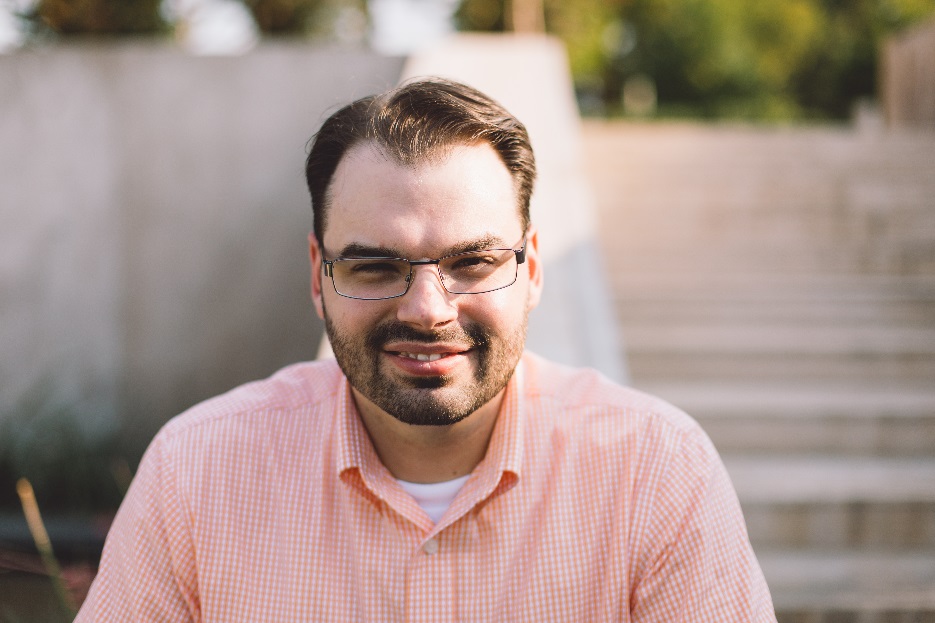 Carol Murphy Memorial Endowment $500
Christian Messemer
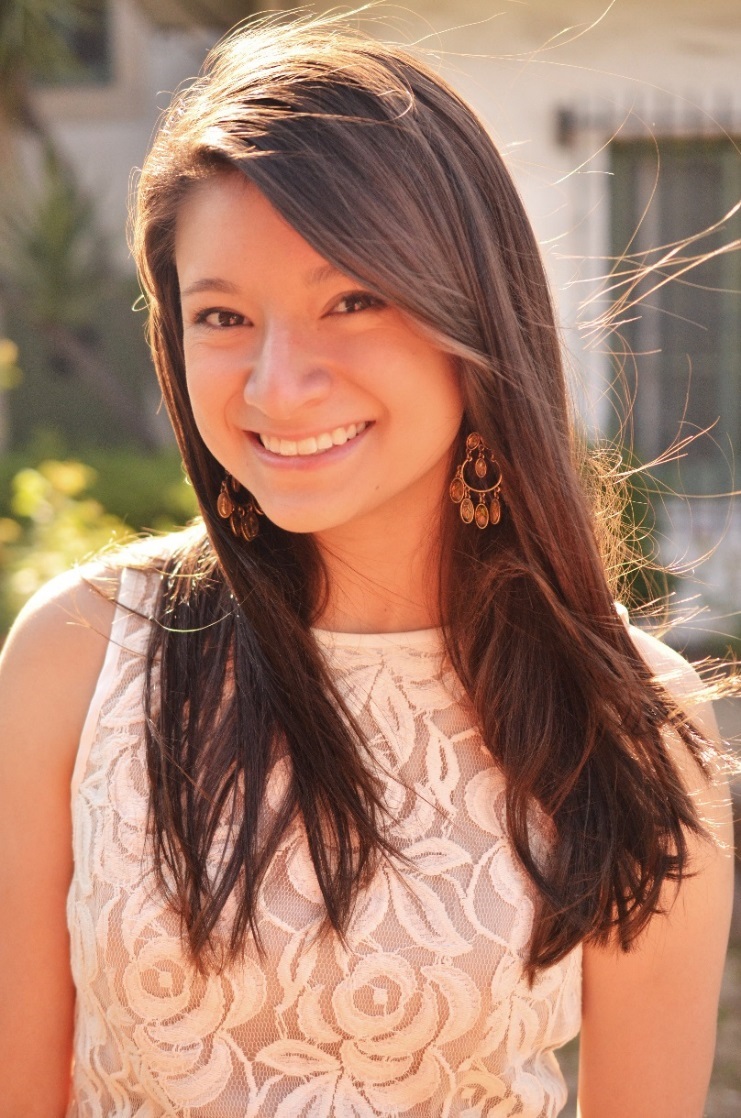 ESA Foundation Scholarships
Colorado Lamplighters Endowment $500Colorado Lamplighters/Beta Omicron Endowment $900
Bethany Ho
ESA Foundation Scholarships
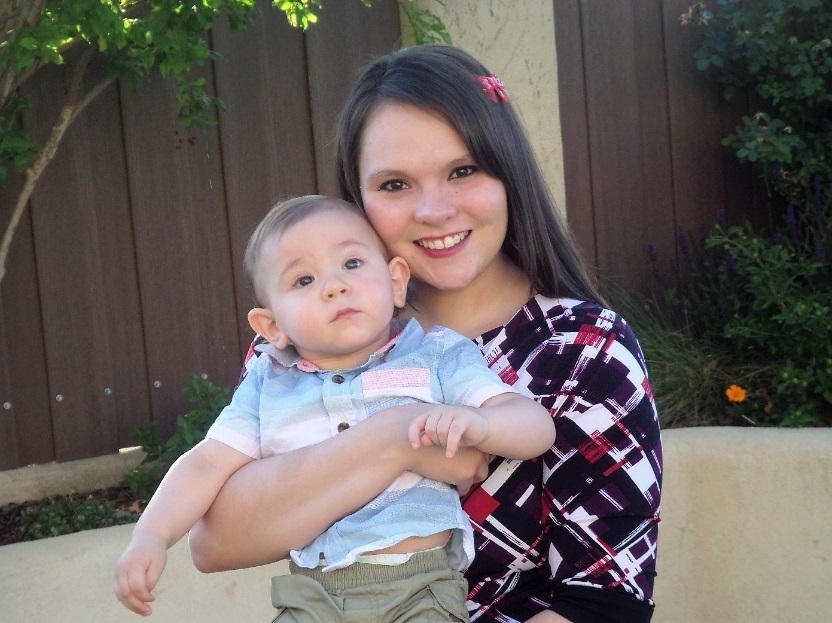 Deborah Humphrey Endowment $1200Angie Butenschoen General Honorarium Endowment $1000
Victoria Holt
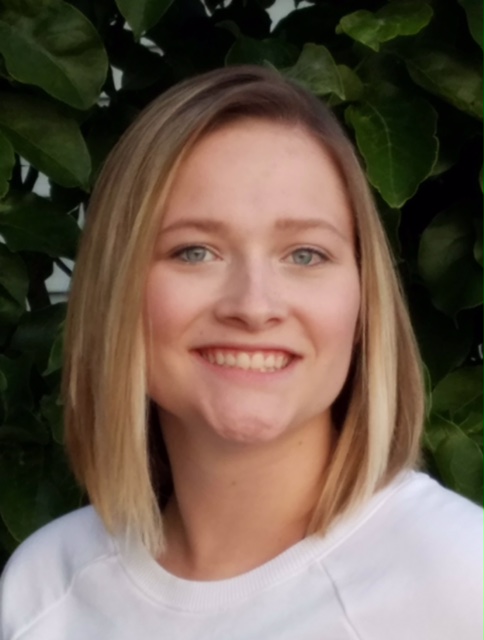 ESA Foundation Scholarships
Dorothy Dyer Vanek Endowment $1000
Sydney Strawer
ESA Foundation Scholarships
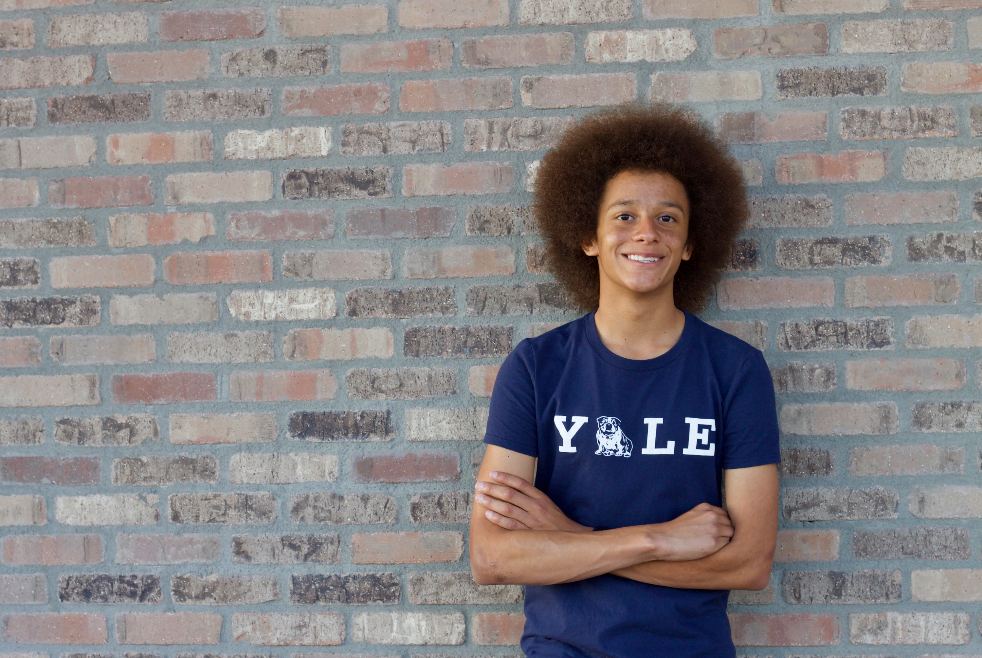 Dorothy Dyer Vanek Endowment $1000
C Payne
ESA Foundation Scholarships
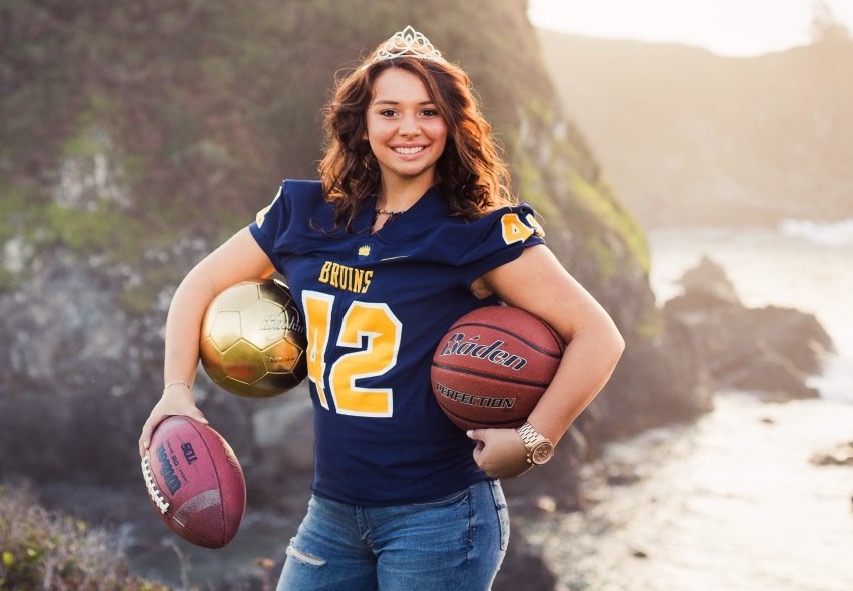 Dorothy Dyer Vanek Endowment $1000
Siena Worthey
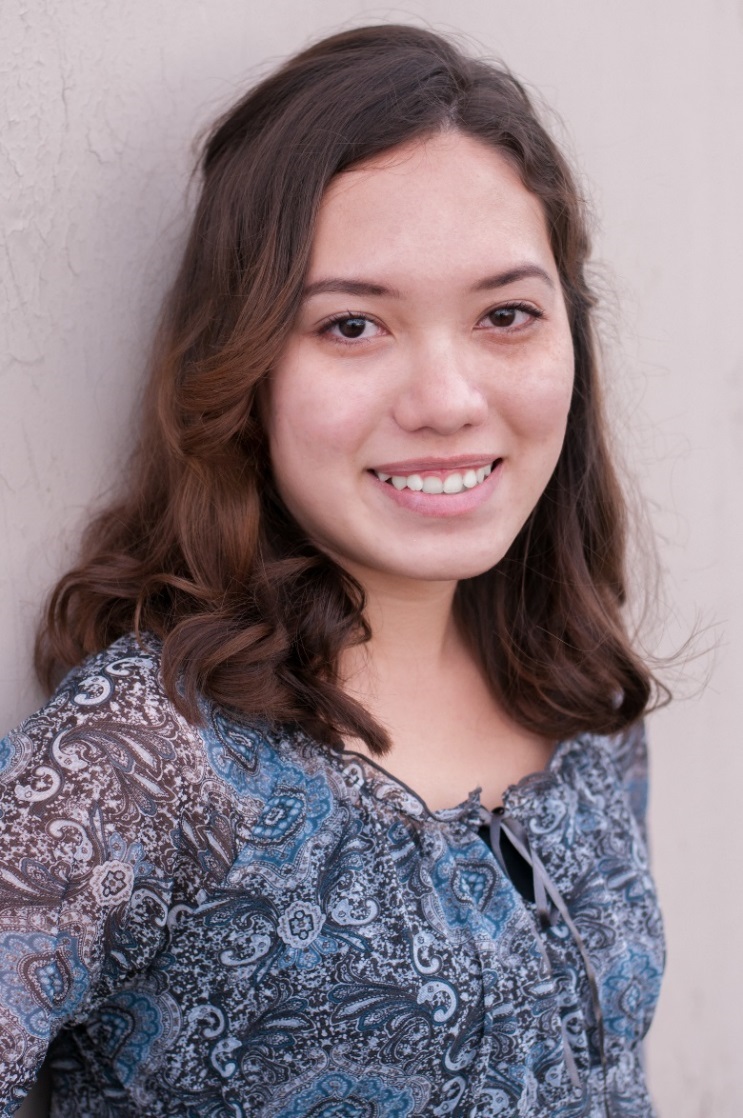 ESA Foundation Scholarships
Dorothy Hendricks Endowment $1000Margaret ‘Peggy’ Rader Memorial Endowment $2000Washington State Endowment $600
Lila Faulhaber
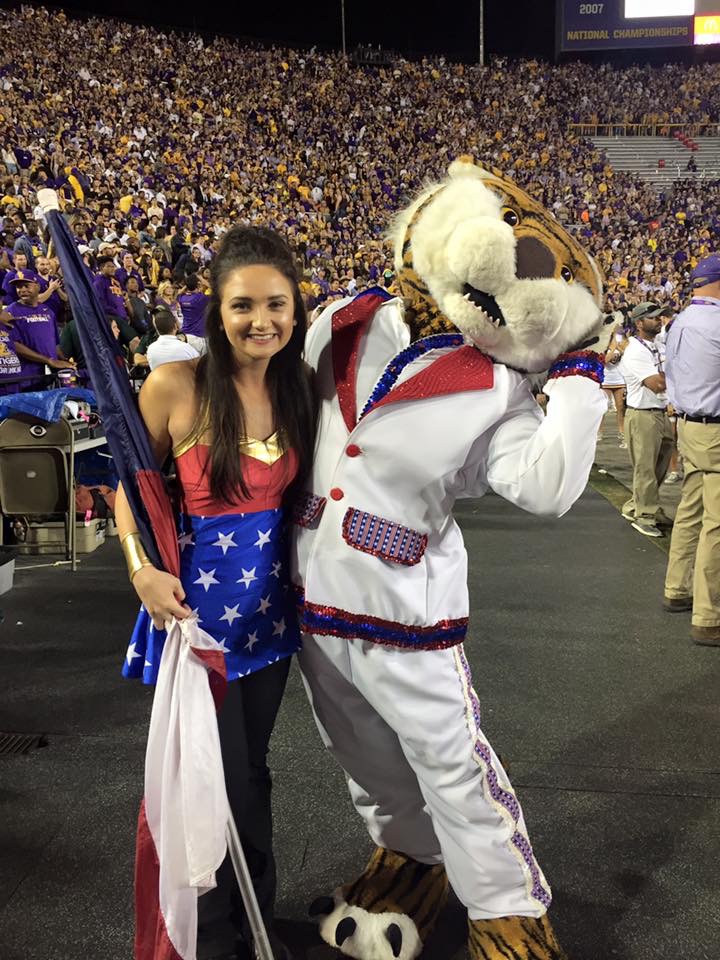 ESA Foundation Scholarships
Eloise Collins Endowment $600
Madeleine Soileau
ESA Foundation Scholarships
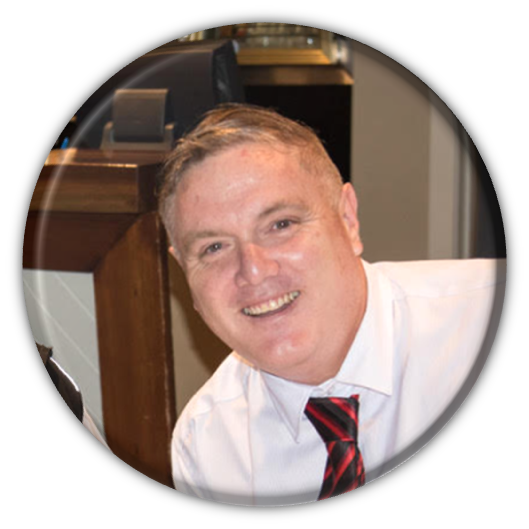 Emily Thomas Memorial Endowment $800
Stuart Allan
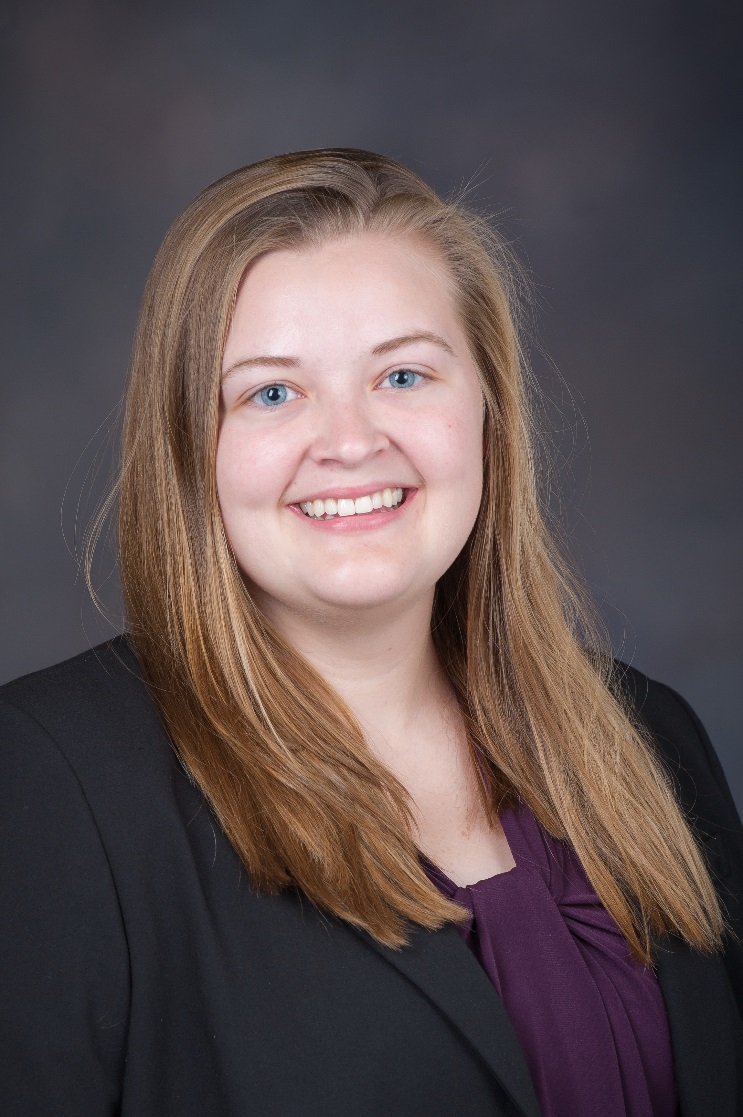 ESA Foundation Scholarships
Epsilon Eta/Linda Cronin Memorial Endowment $600
Valerie Binns
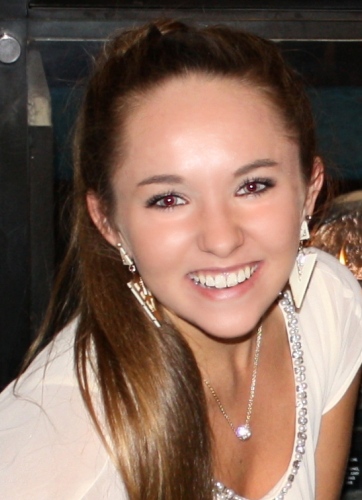 ESA Foundation Scholarships
ESA Foundation Endowment $800Jan Reppentine/Arkansas State Council Endowment $500SERC Endowment $500
Teah Flynn
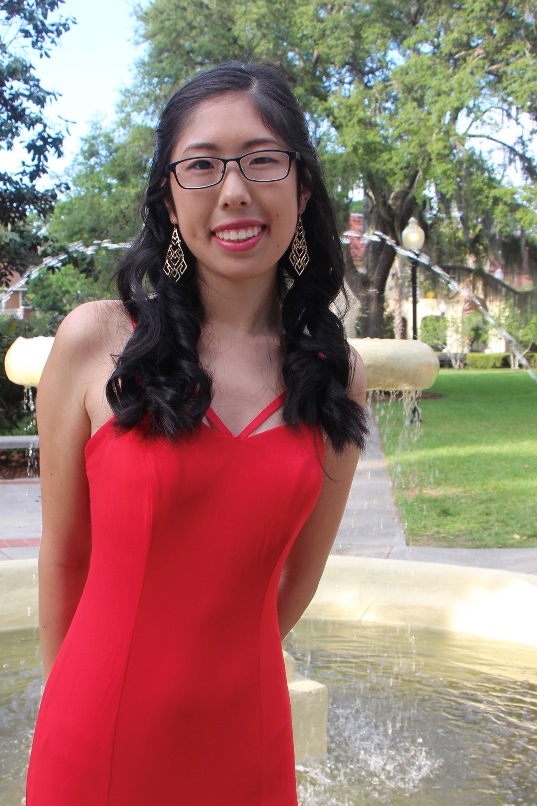 ESA Foundation Scholarships
Frances Shugart Endowment $600
Wendy Tan
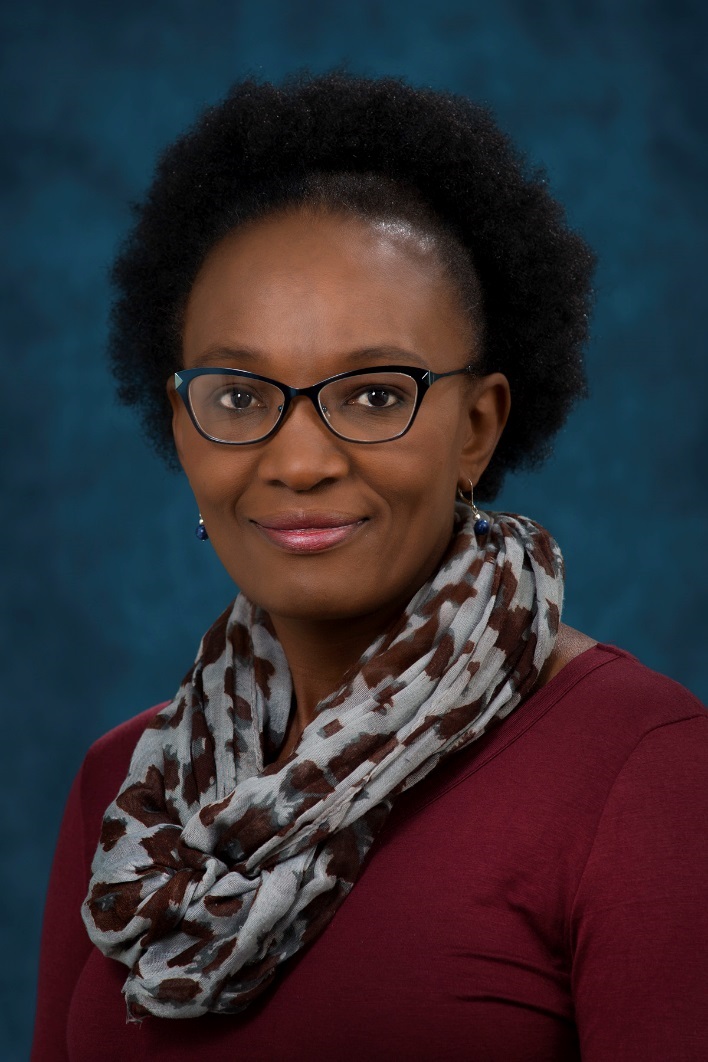 ESA Foundation Scholarships
Gordon and Betty Cape Continuing Education Endowment $500
Lillan Kaplen
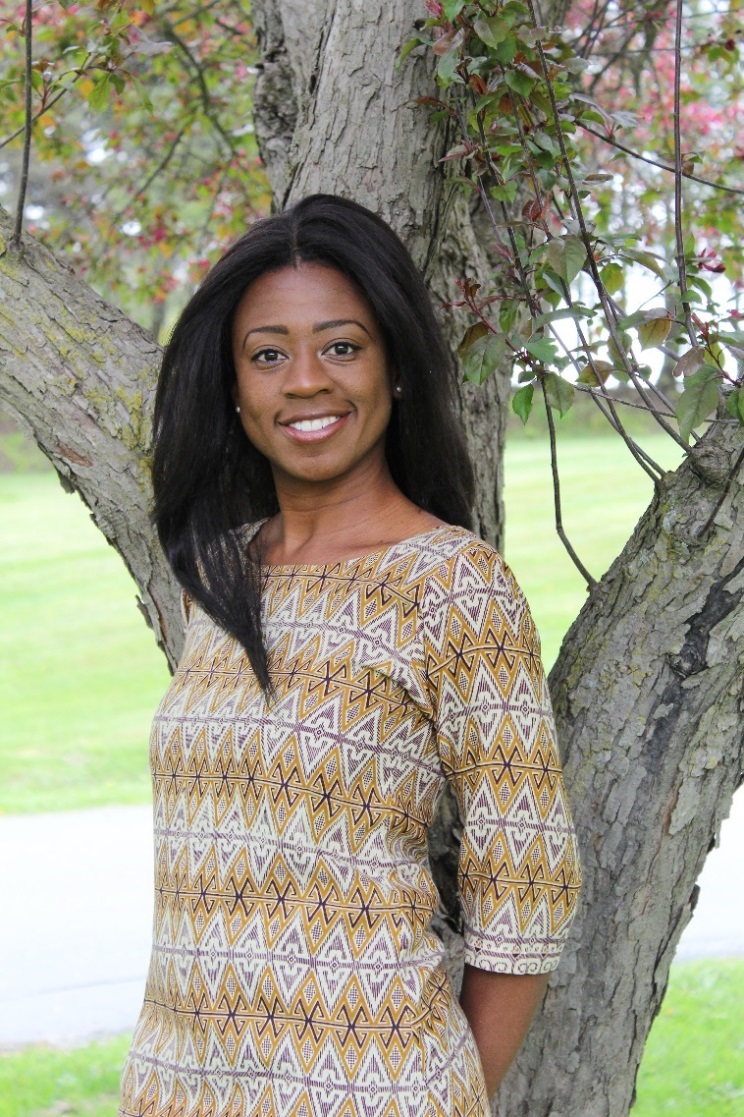 ESA Foundation Scholarships
Graduate Studies Endowment $5000Mary Louise Smith Memorial Endowment $2000Maxine Wirth Graduate Studies Endowment $1500
Folake Oyegbola
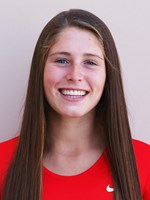 ESA Foundation Scholarships
Hazel Knapp Endowment $1000Jerry & Judith Huntley Endowment $750Laverne ‘Bun’ Young Endowment $800
Kelsy Weber
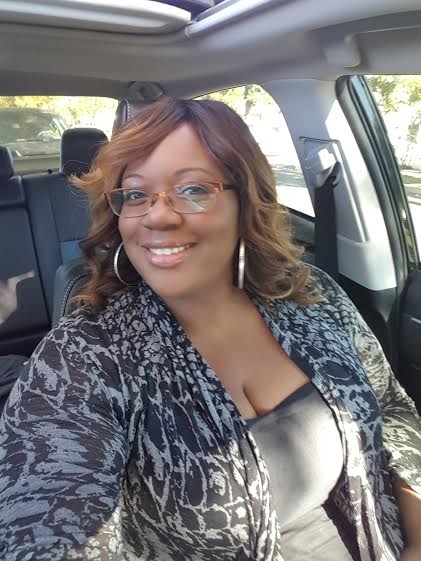 ESA Foundation Scholarships
Helping Hands of WSC Endowment $900
Katherine Butler
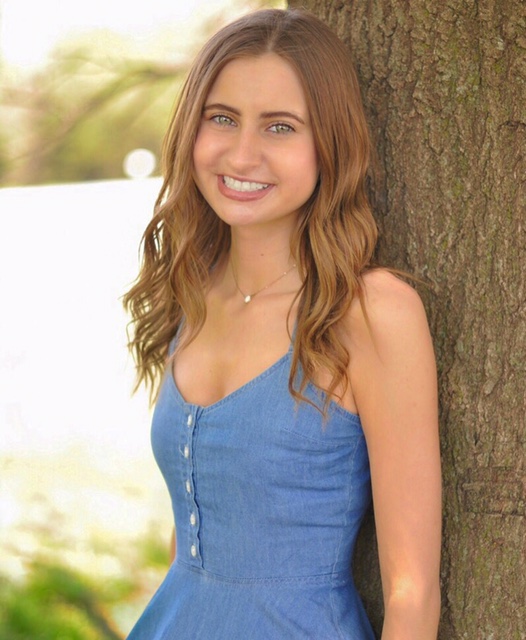 ESA Foundation Scholarships
Holsted/Simmons/Haymaker Endowment $1400
Morgan Pringnitz
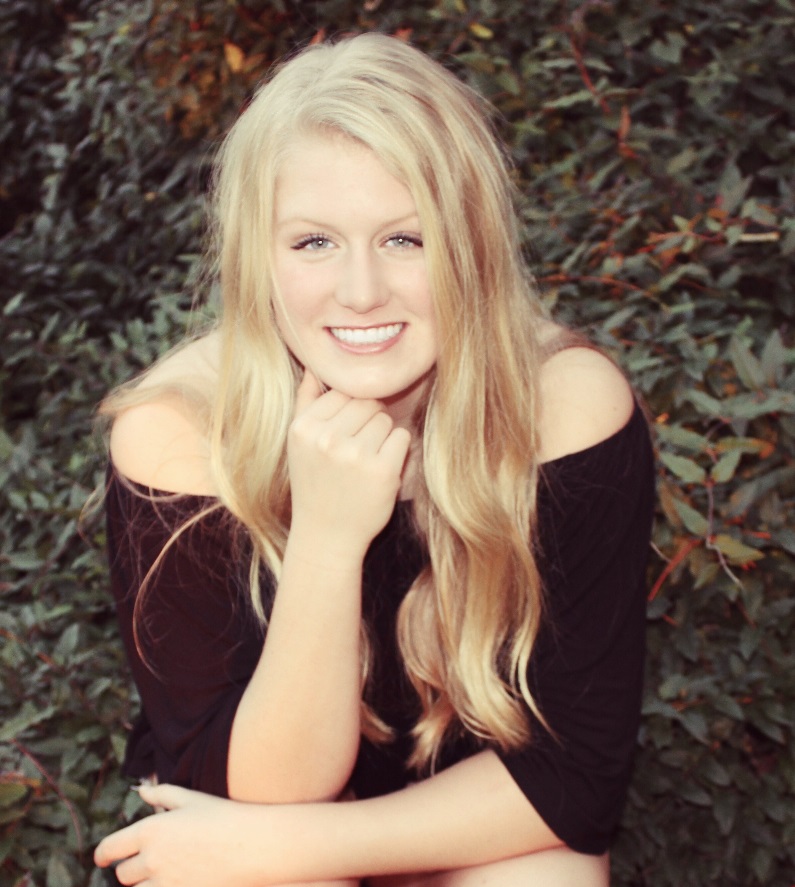 ESA Foundation Scholarships
Holsted/Simmons/Haymaker Endowment $1400
Maddie Myers
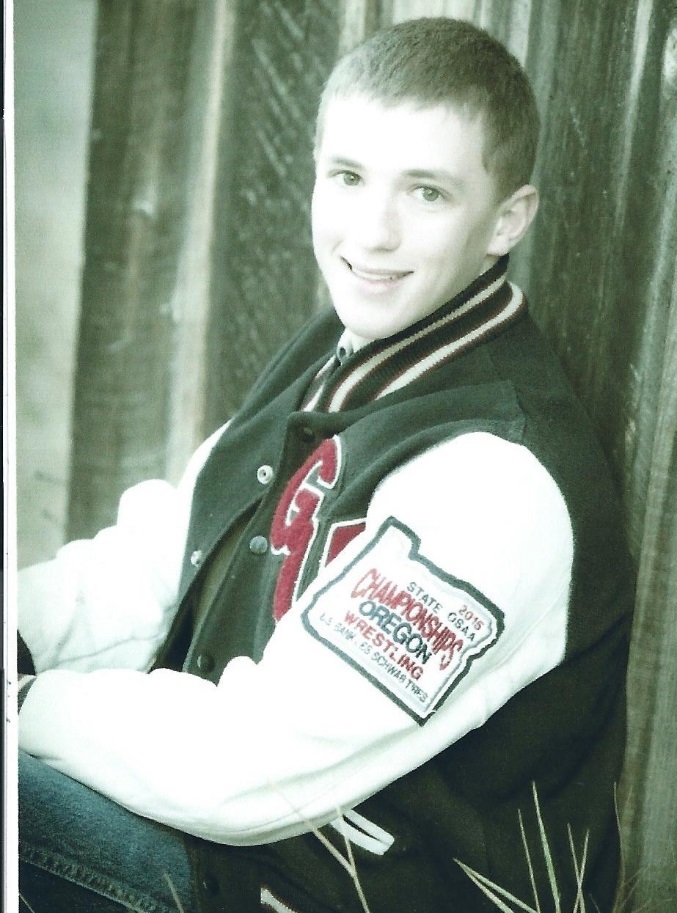 ESA Foundation Scholarships
Hope Baney Memorial Endowment $1000
James Johnson
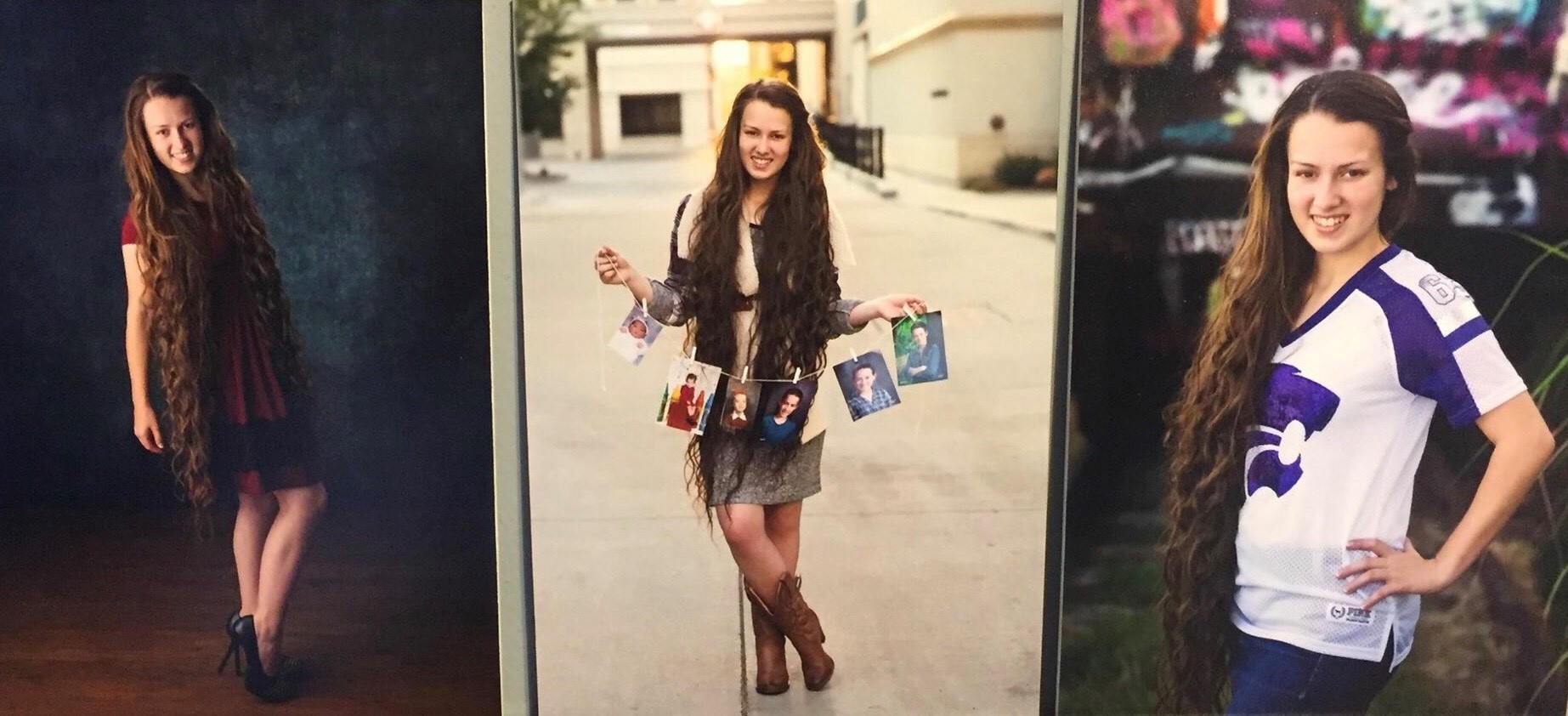 ESA Foundation Scholarships
Hope for Kansas Heroes Endowment $500
Kinzley Cornwell
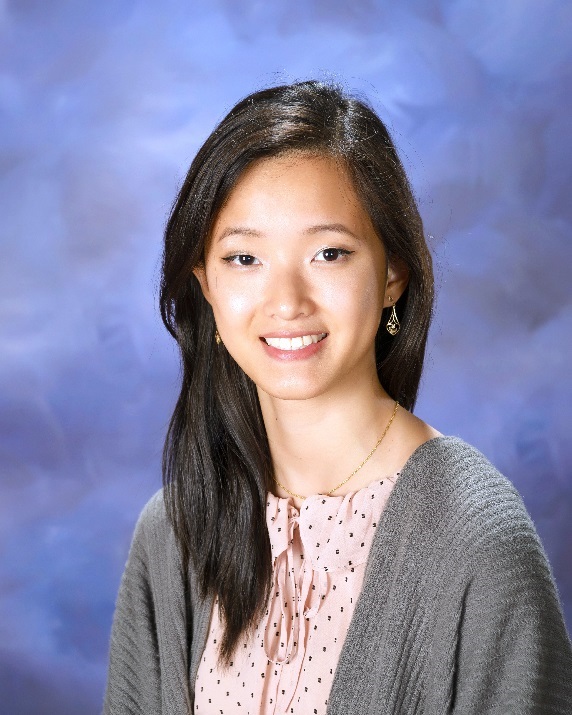 ESA Foundation Scholarships
Indiana State Council Endowment $500
Grace Zhang
ESA Foundation Scholarships
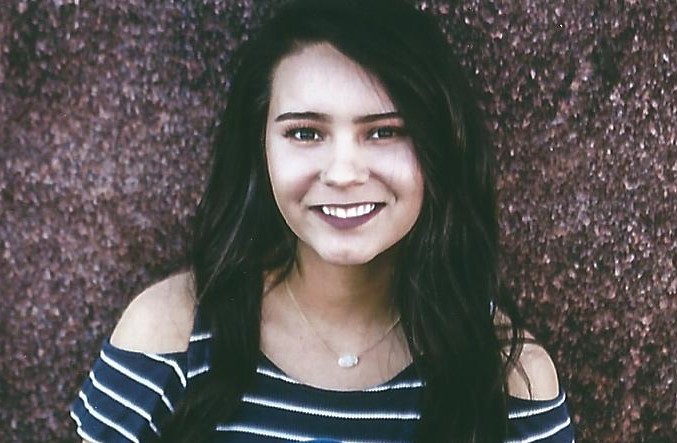 Jack and Lucille Crossno Memorial Endowment $500Kansas State Council Endowment $1200
Perla Moncayo
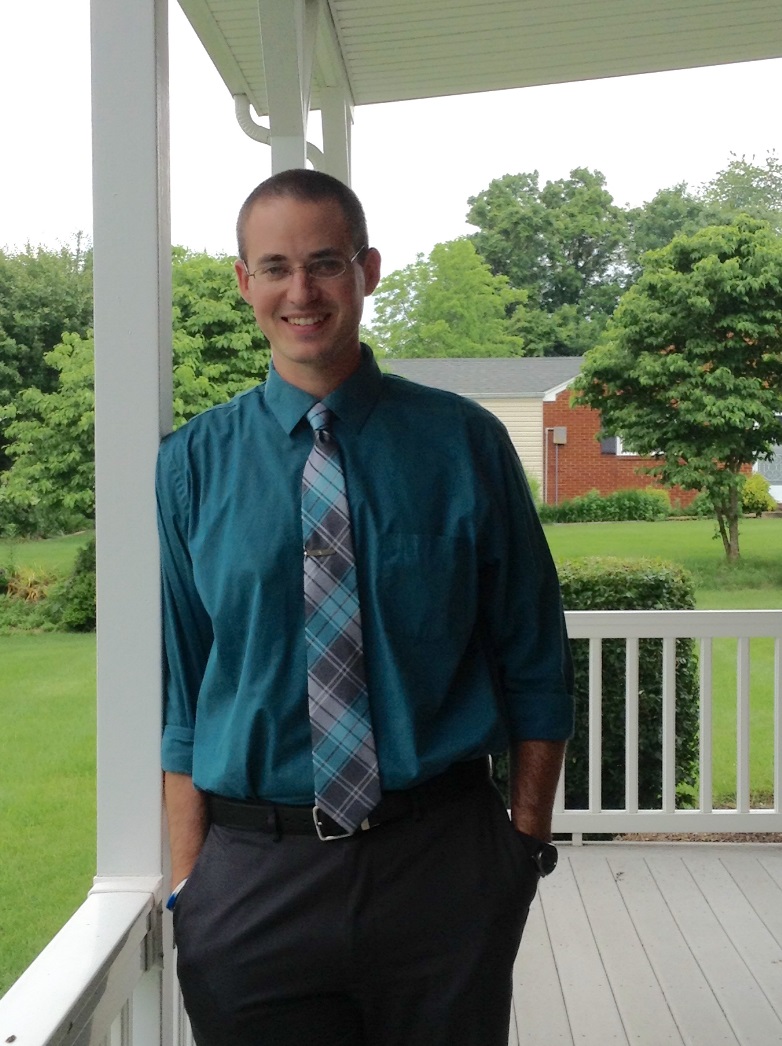 ESA Foundation Scholarships
James McPherson Memorial Endowment $1000Mary Louise Smith Memorial Endowment $2000Sherman and Nancy Reece Endowment $1500Carol Worley General Honorarium Endowment $1000
Justin Bennett
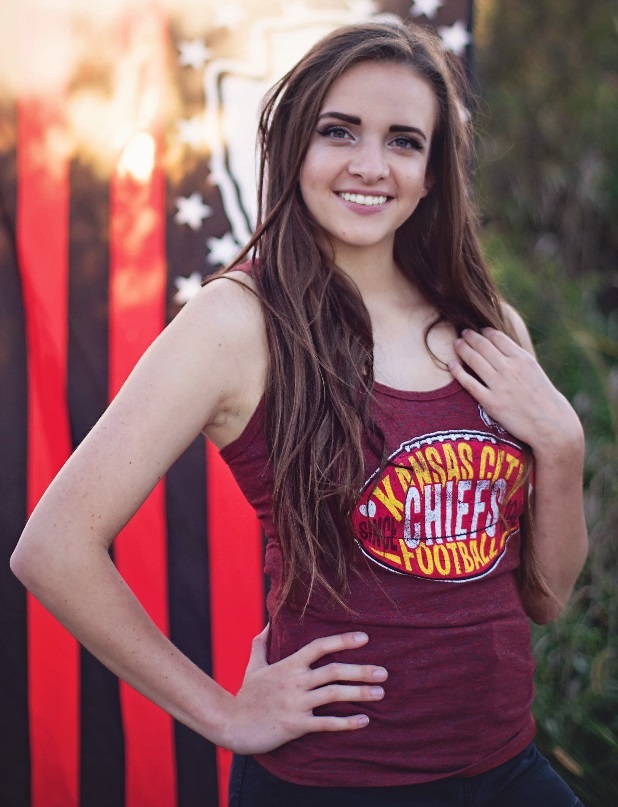 ESA Foundation Scholarships
Jay Peckham Pharmacy Endowment $7500
Jensen Kiesow
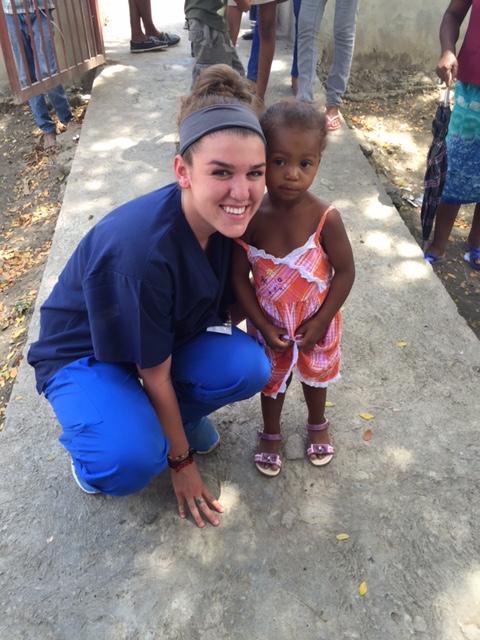 ESA Foundation Scholarships
Jeanne Parker Memorial Endowment $750
Arley Rodriguez
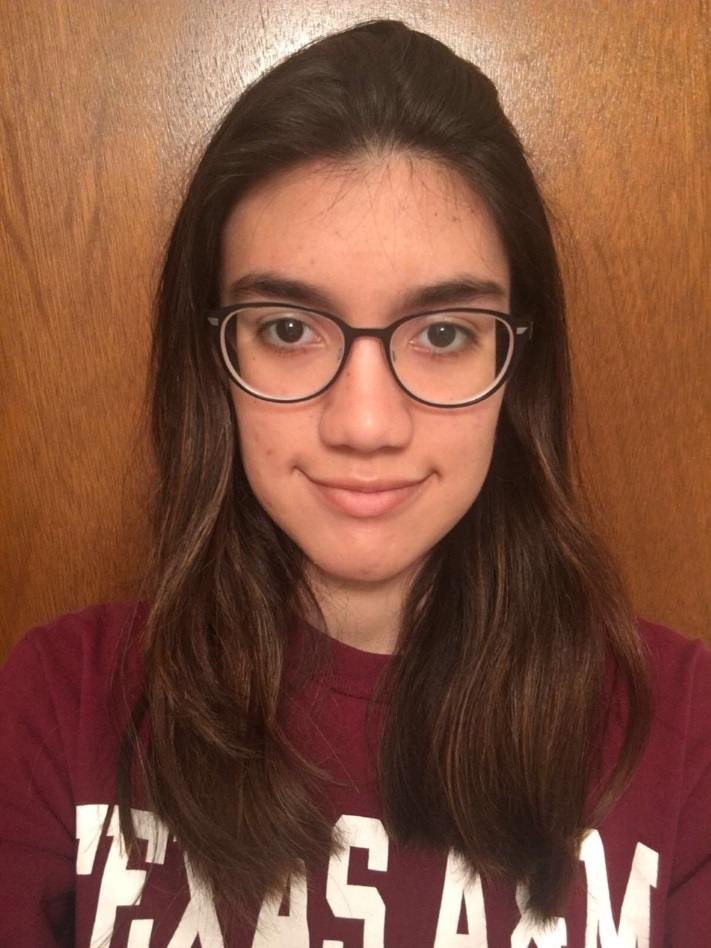 ESA Foundation Scholarships
Jerry Harvey Endowment $750
Adriana Sanchez
ESA Foundation Scholarships
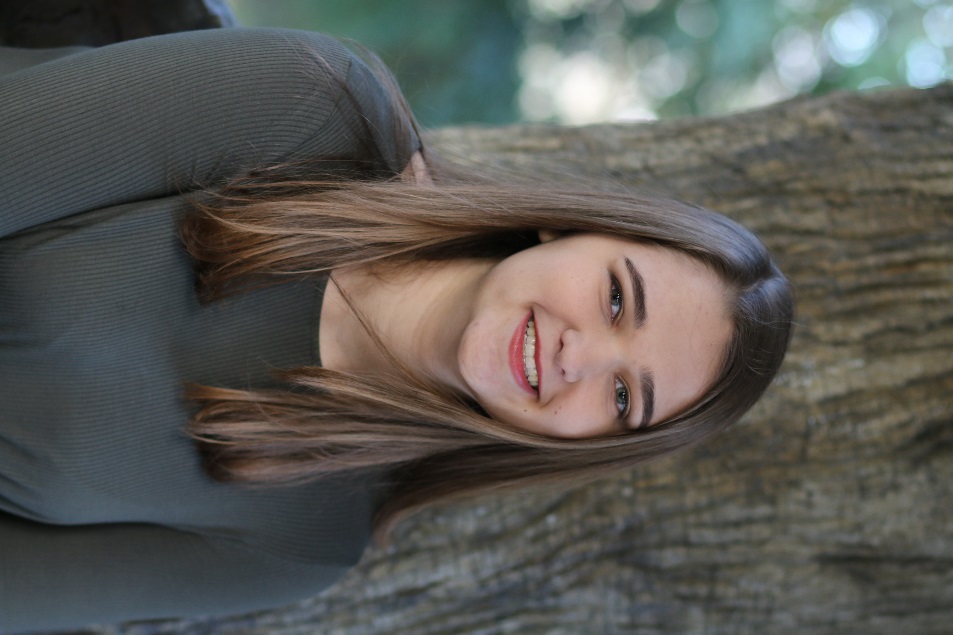 Jerry Harvey Endowment $750Kay Mills Memorial Endowment $800
Caroline Matteson
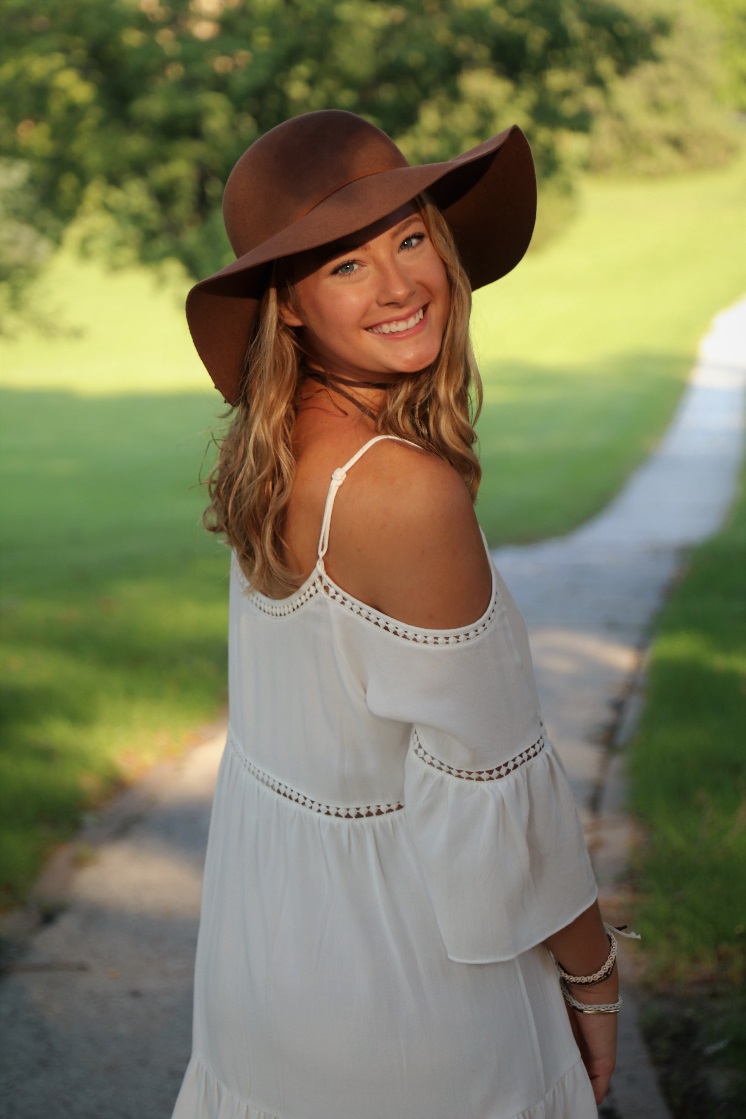 ESA Foundation Scholarships
Joan G Monson & Dean E Monson Endowment $500
Katelyn Krzemien
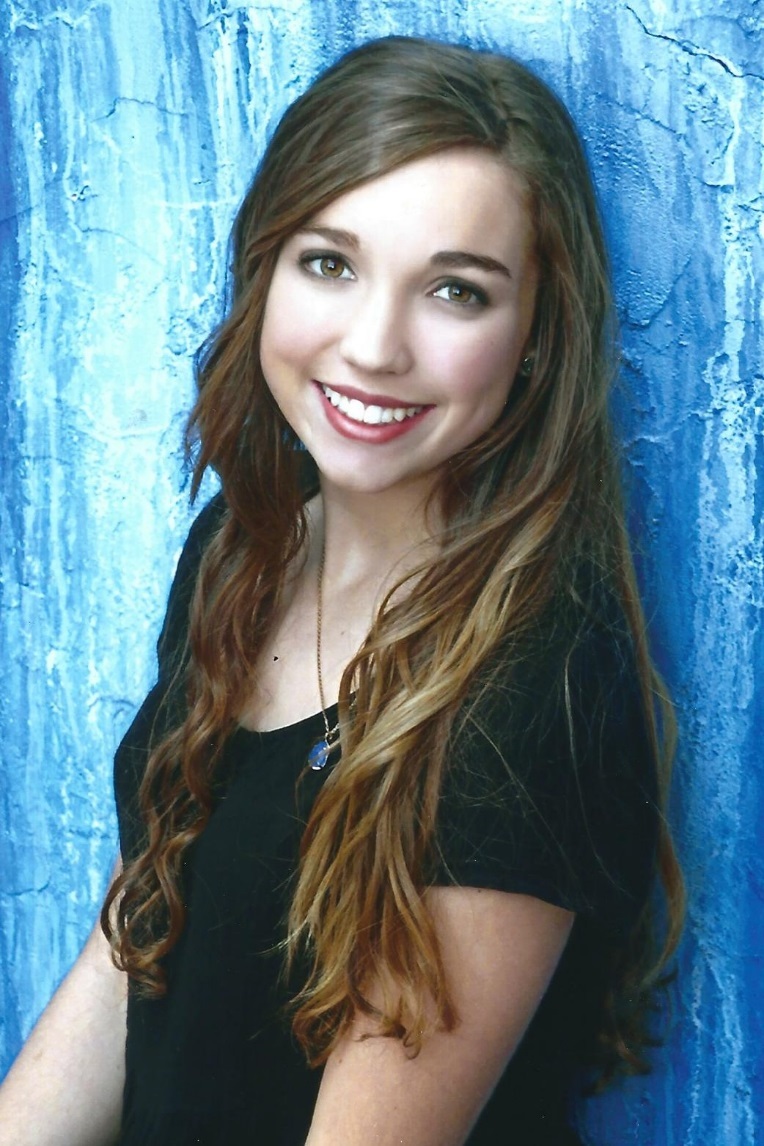 ESA Foundation Scholarships
Jordan Griffith Memorial Endowment $600
Nykol Williamson
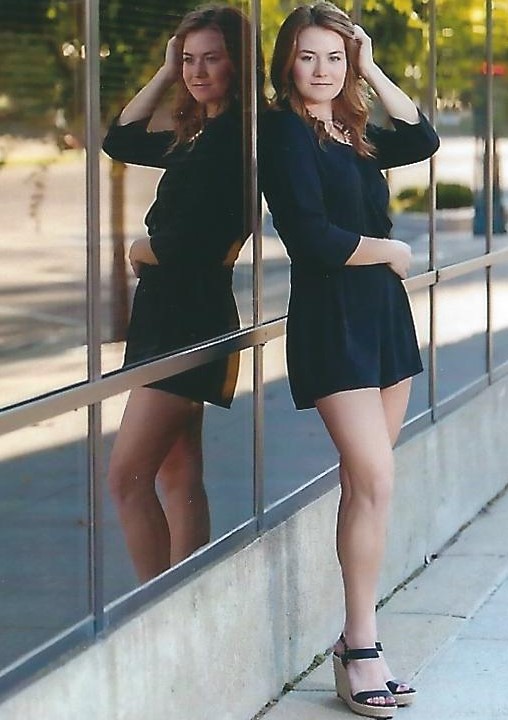 ESA Foundation Scholarships
Kansas Lamplighter Memorial Endowment $900
Morgan Feldkamp
ESA Foundation Scholarships
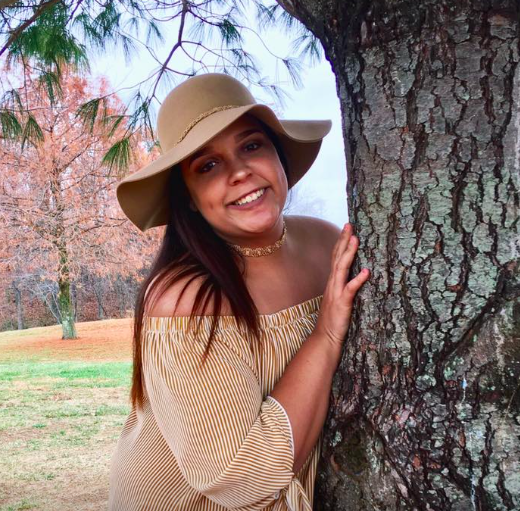 Kentucky State Council Endowment $1200
Tessa Howard
ESA Foundation Scholarships
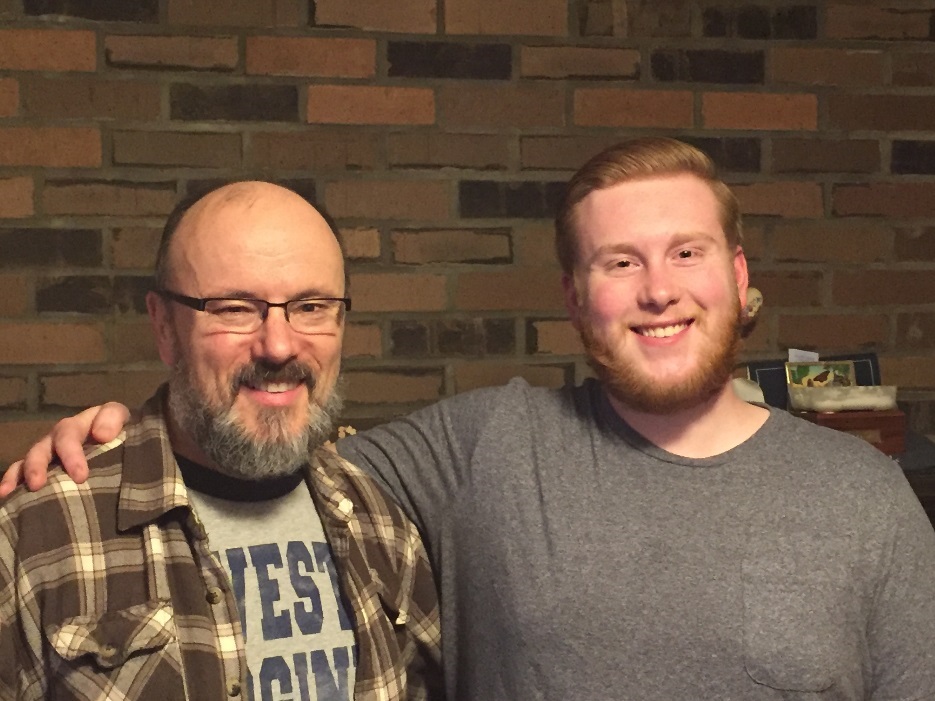 Kristine Williamson Memorial Endowment $600
Gabe Gilmore
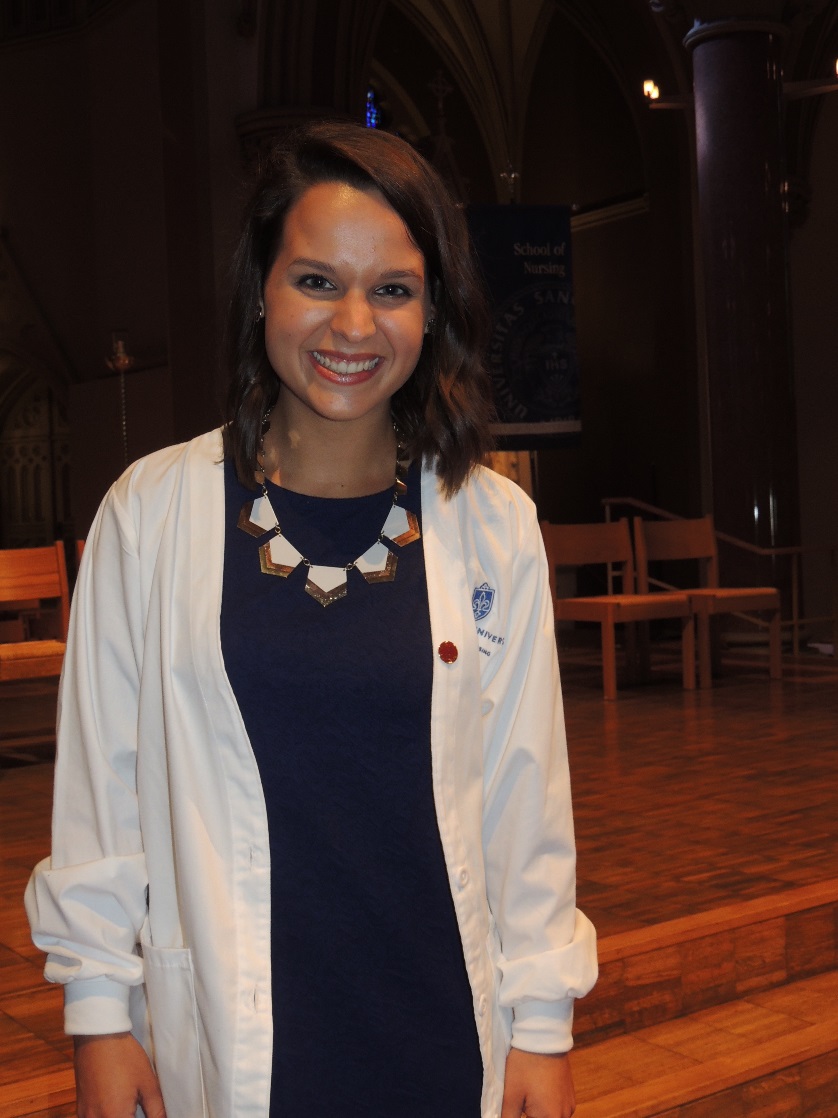 ESA Foundation Scholarships
Les and Rosalee Echele Family Endowment $500
Madeline Wappelhorst
ESA Foundation Scholarships
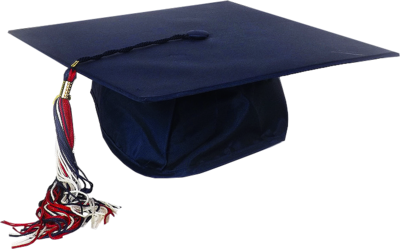 Linda Moore Endowment $500
Thinh Truong
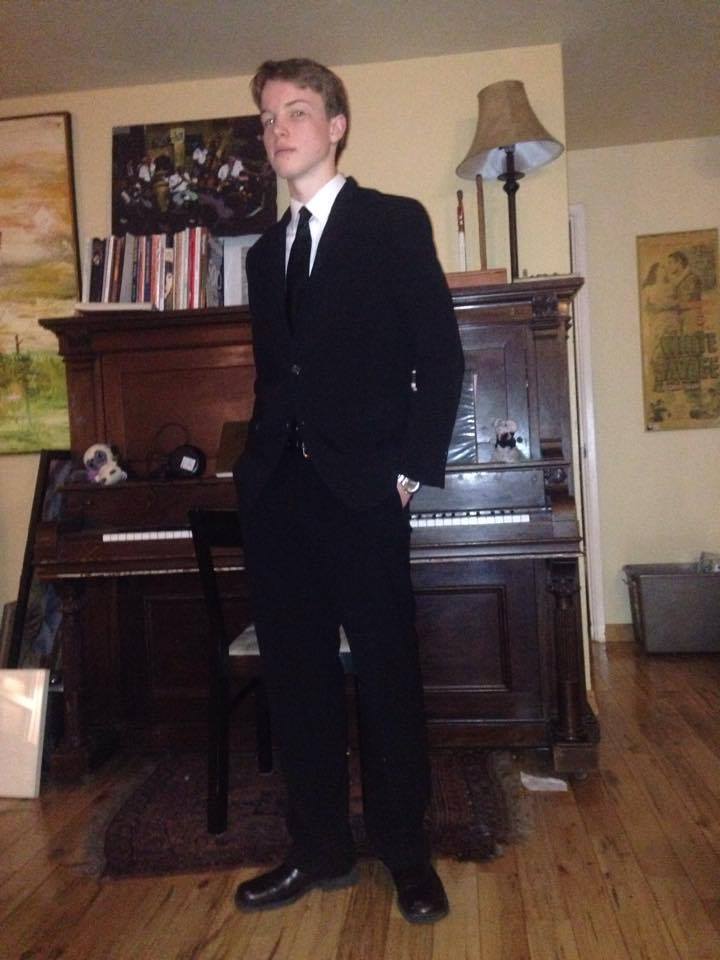 ESA Foundation Scholarships
Lynn and Rich Hughes Family Endowment $1100Oregon State Council Endowment $1000
Nikolas Lindauer
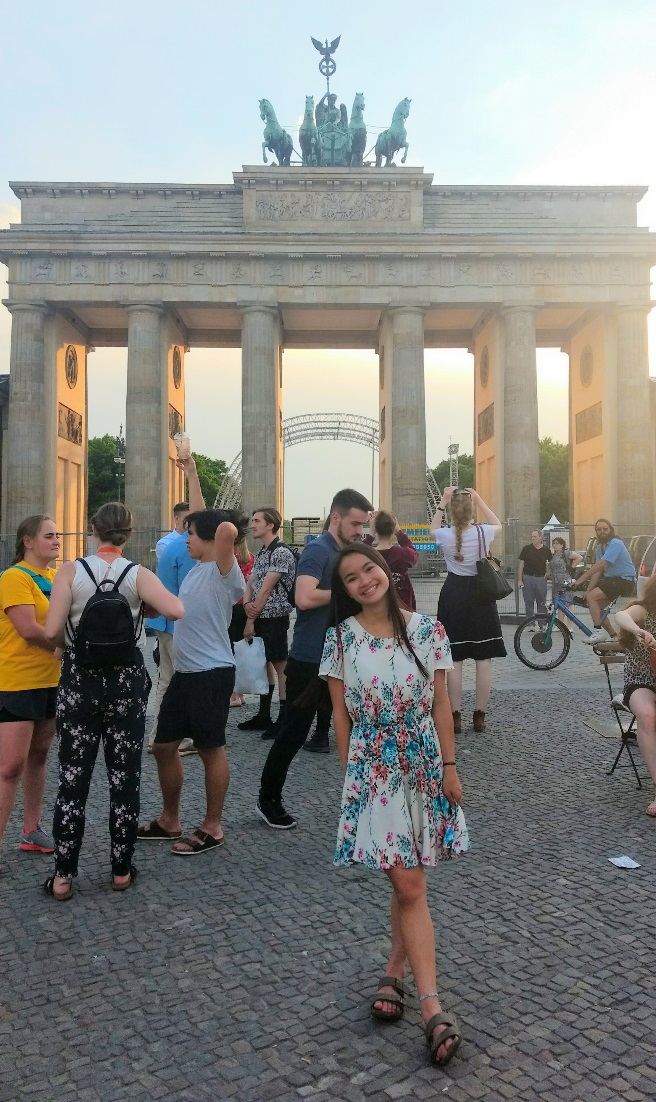 ESA Foundation Scholarships
Margaret ‘Peggy’ Rader Memorial Endowment $2000
Katherine Chamberlin
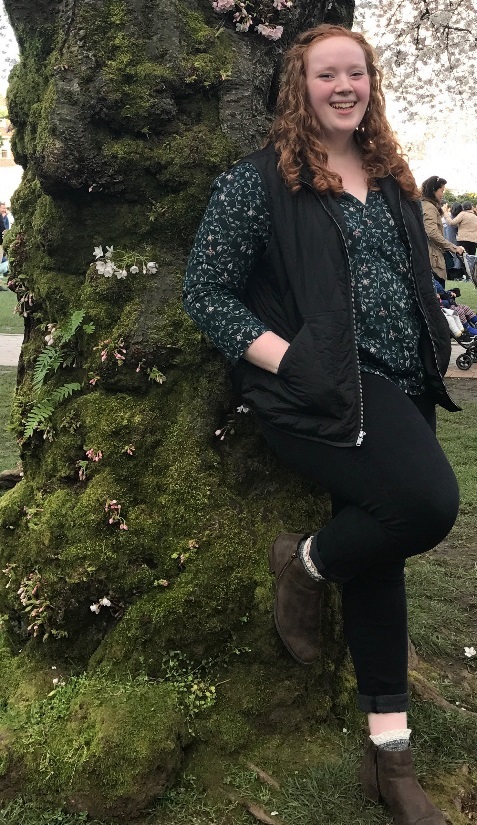 ESA Foundation Scholarships
Margaret ‘Peggy’ Rader Memorial Endowment $2000
Jalena Myers
ESA Foundation Scholarships
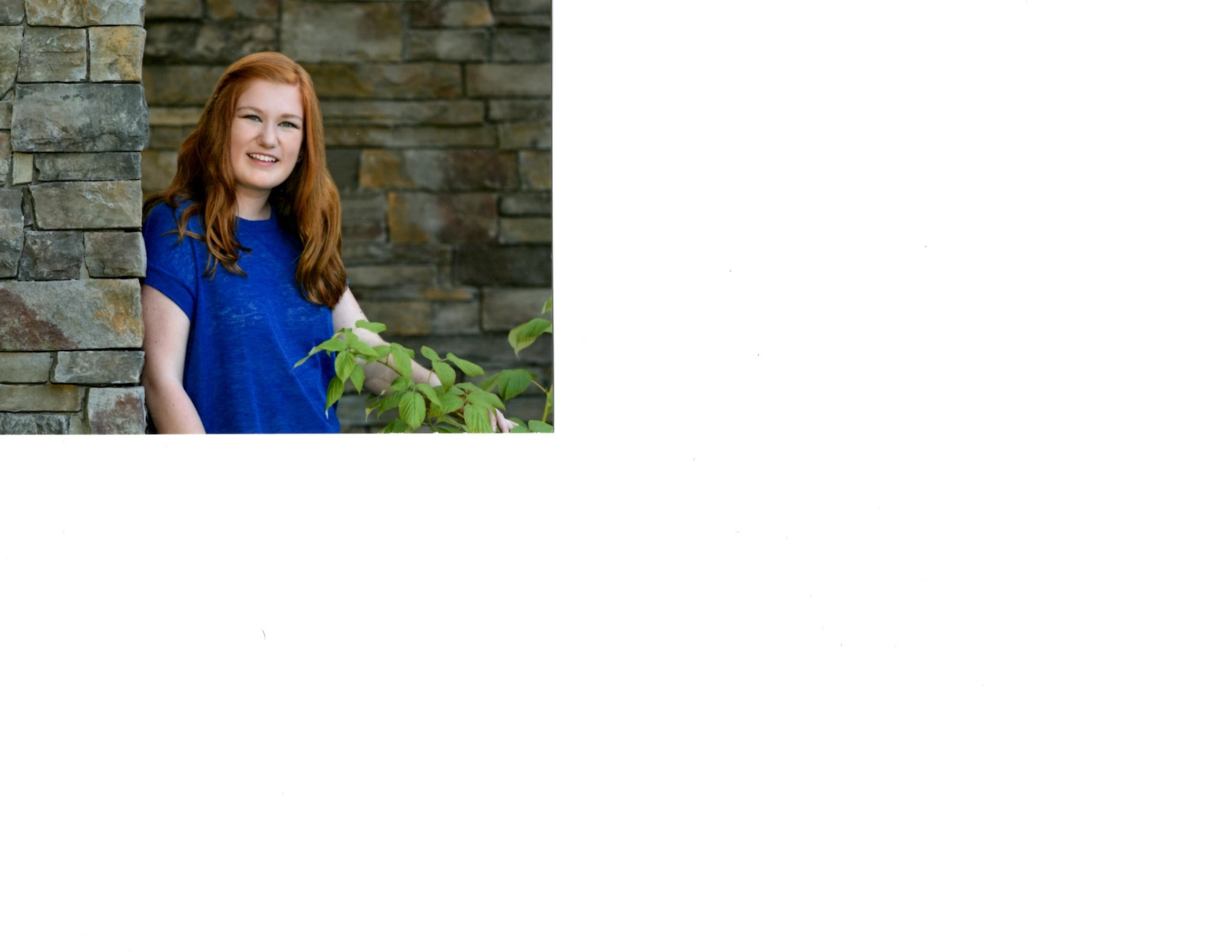 Margaret ‘Peggy’ Rader Memorial Endowment $2000
Annabelle Downs
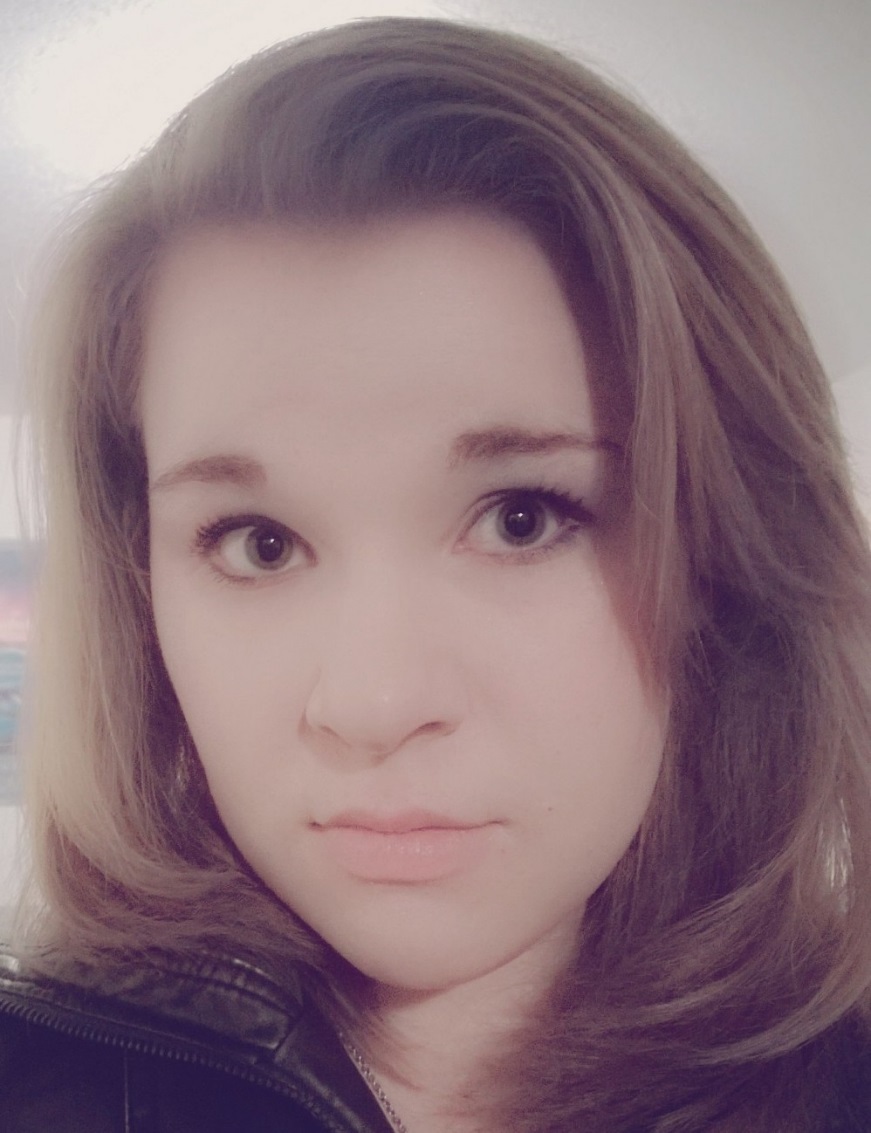 ESA Foundation Scholarships
Marjorie J Hamrick Endowment $600
Callie Barker
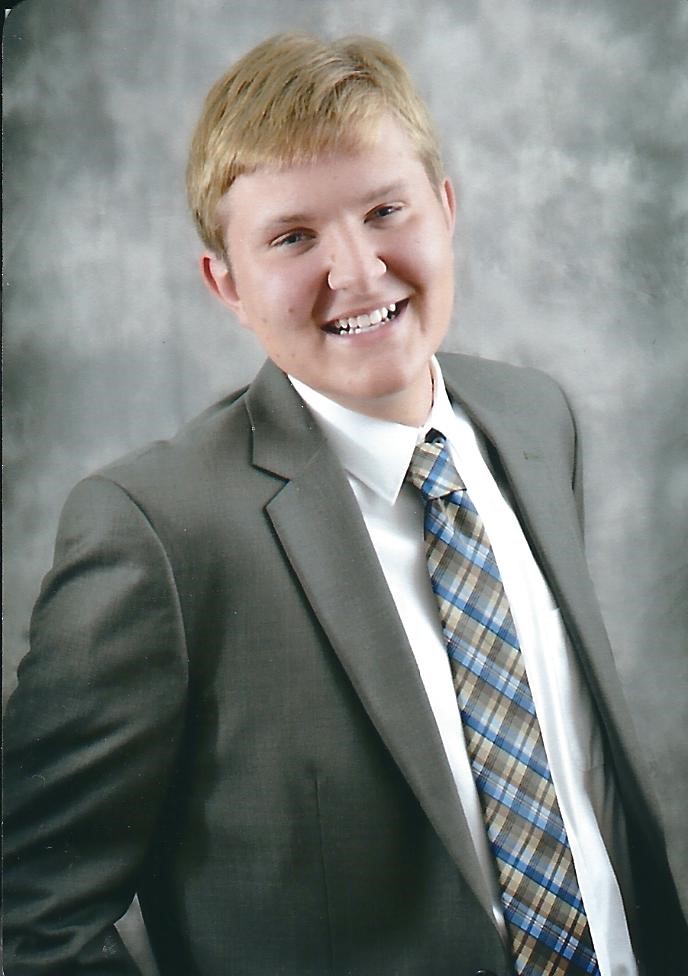 ESA Foundation Scholarships
Mary Louise Smith Memorial Endowment $2000
Denton Diggins
ESA Foundation Scholarships
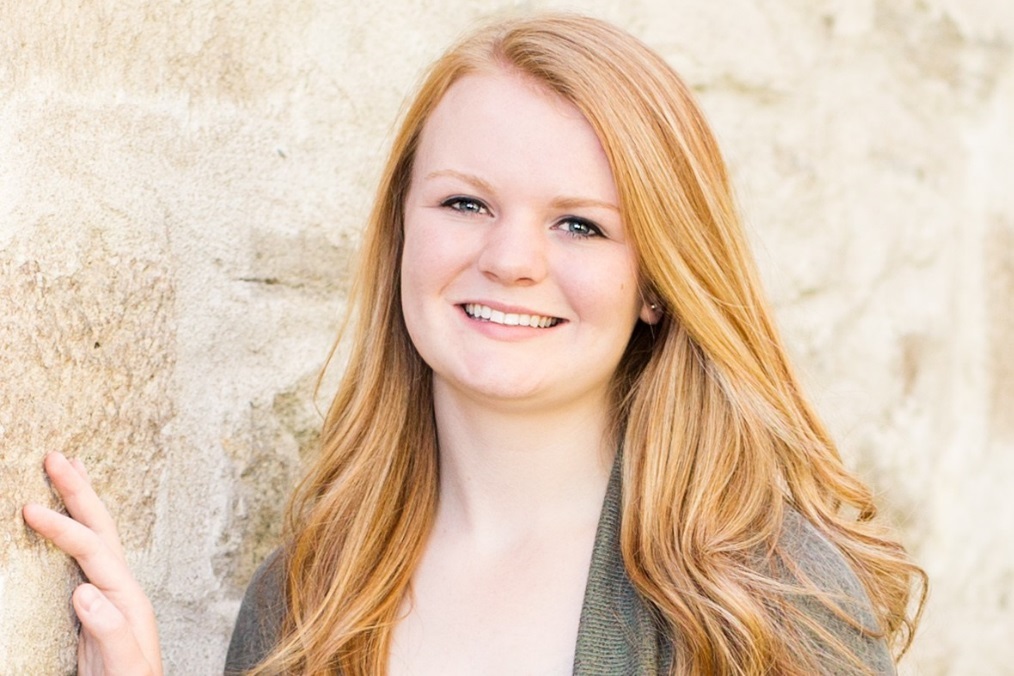 Mary Louise Smith Memorial Endowment $2000Montana State ESA Endowment $900
Elizabeth Barton
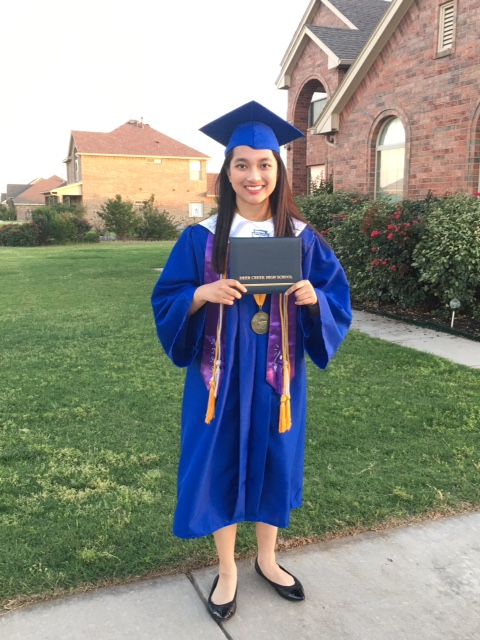 ESA Foundation Scholarships
Maxine Wheelan/Delta Chi Endowment $500
Nadia Khoda
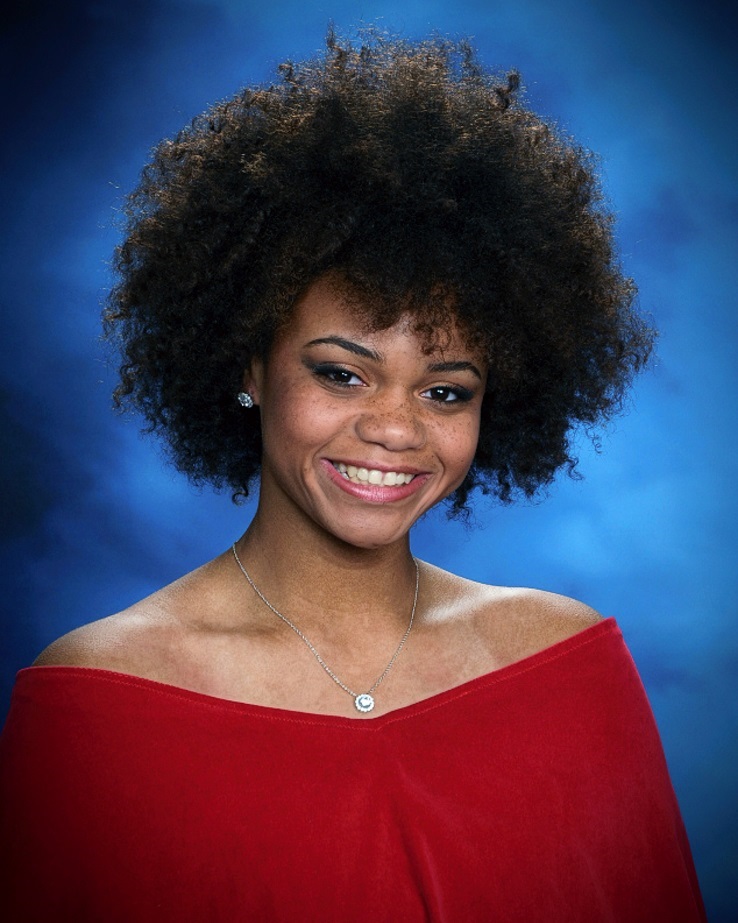 ESA Foundation Scholarships
McConnell Family Endowment $1000
Alexandria Brown
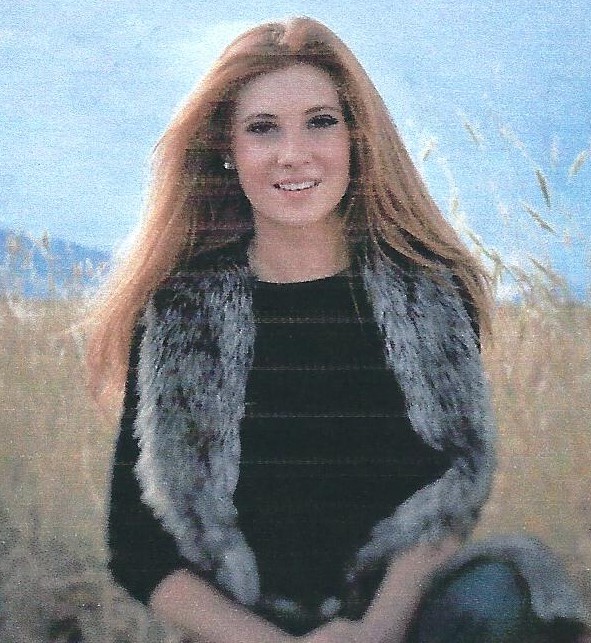 ESA Foundation Scholarships
McConnell Family Endowment $1000Ralph and Ruth Strother Endowment $900
Jade Massey
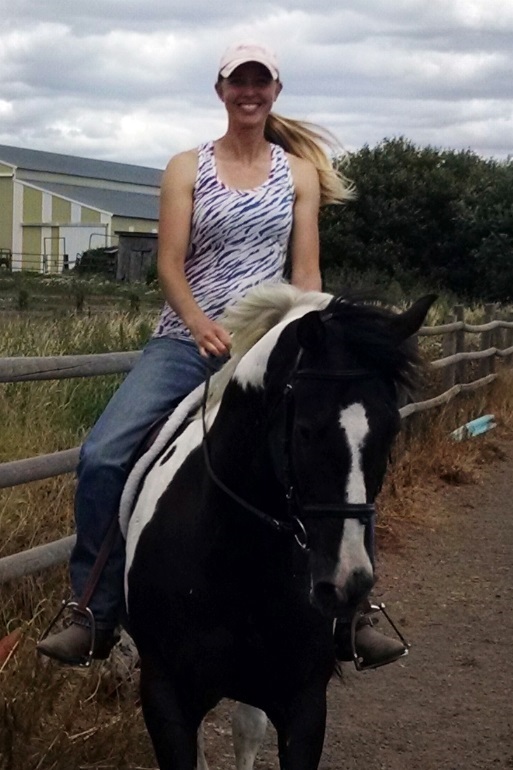 ESA Foundation Scholarships
McConnell Family Endowment $1000New Mexico State Council Roadrunner Endowment $700
Jenica Laney
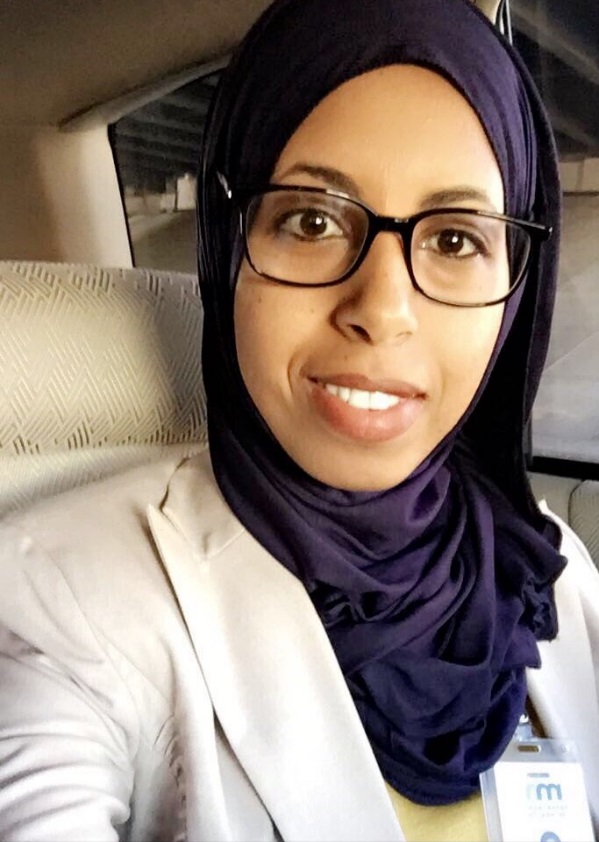 ESA Foundation Scholarships
Minnesota State Memorial Endowment $1000
Najaha Musse
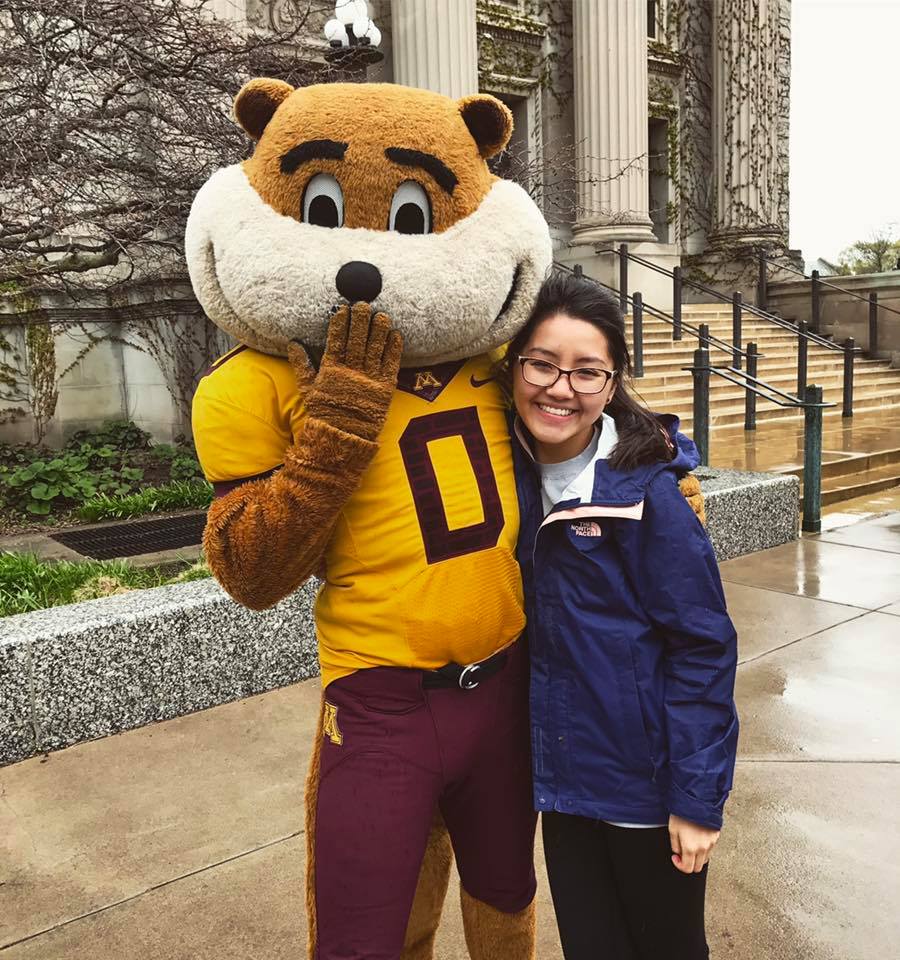 ESA Foundation Scholarships
Minnesota State Memorial Endowment $1000
Danielle Tran
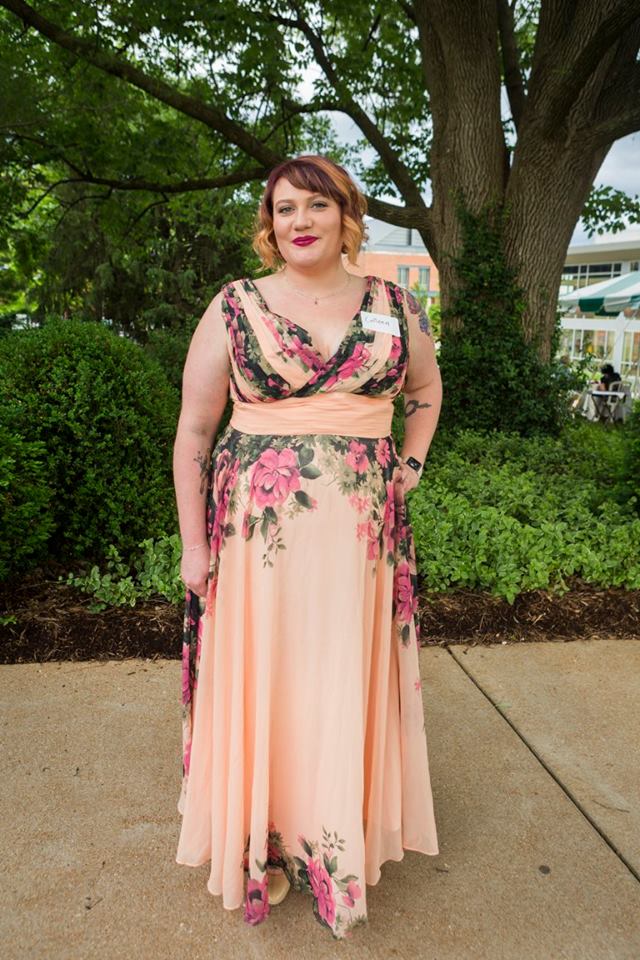 ESA Foundation Scholarships
Missouri GICC Endowment $500
Colleen Doyle
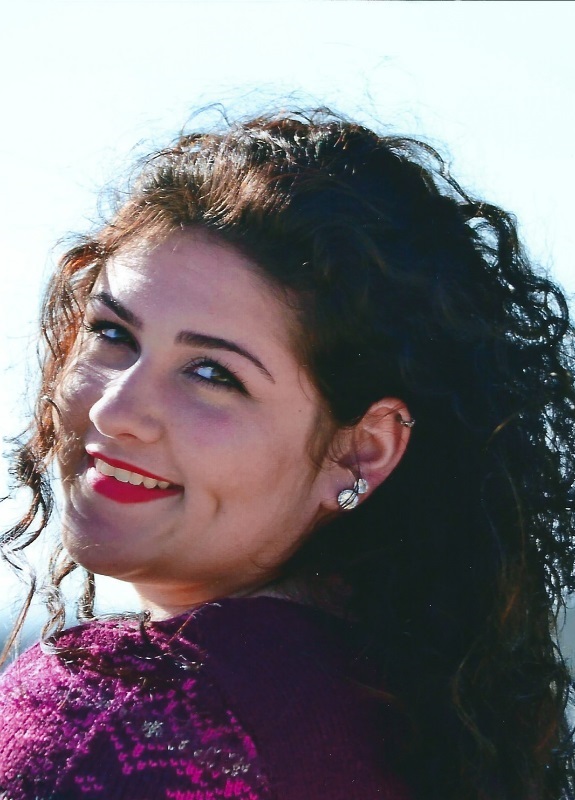 ESA Foundation Scholarships
Missouri State Council Endowment $600
Ashley Windsor
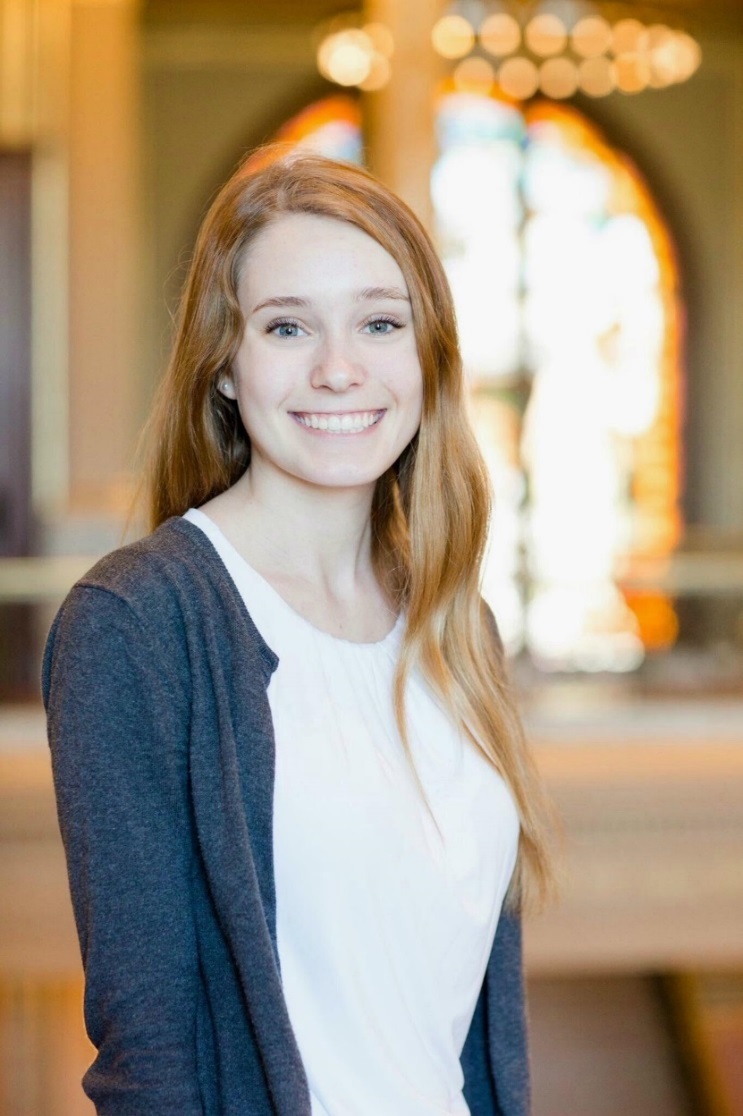 ESA Foundation Scholarships
Missouri Torchbearers’ Endowment $1200
Sara Gammon
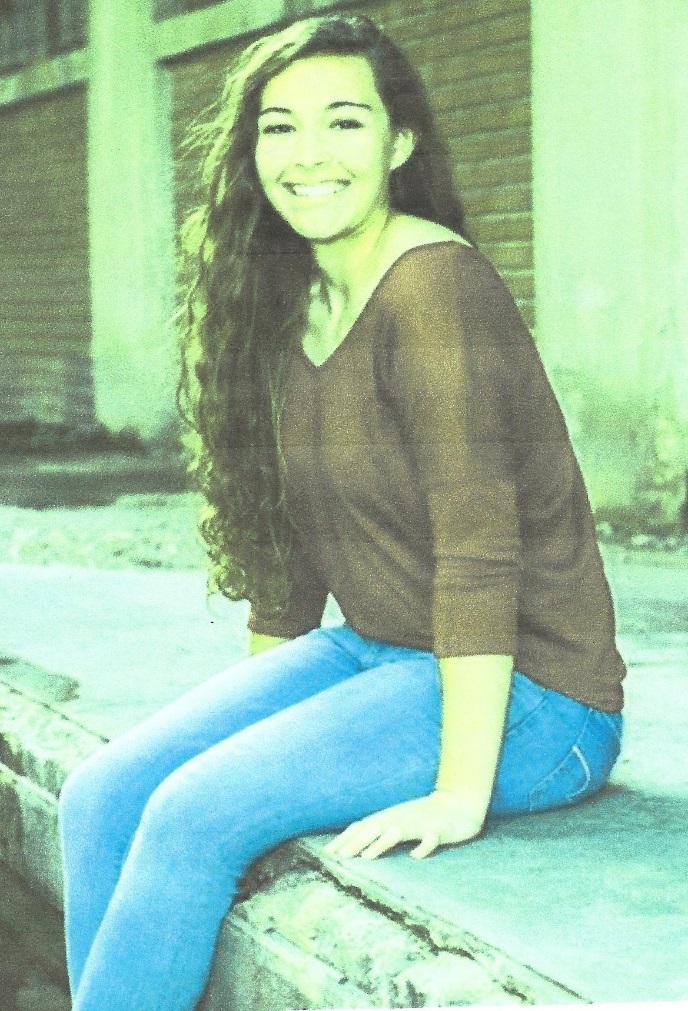 ESA Foundation Scholarships
Nancy Jo Fox Memorial Endowment $750
Emma Cape
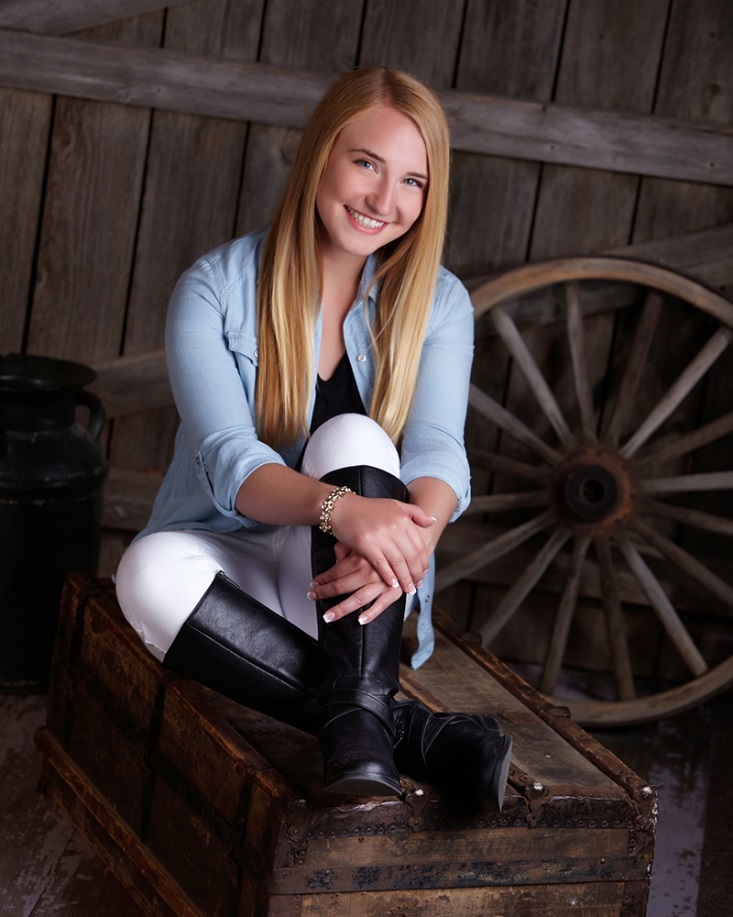 ESA Foundation Scholarships
Nebraska ESA Endowment $900
Terese Navarra
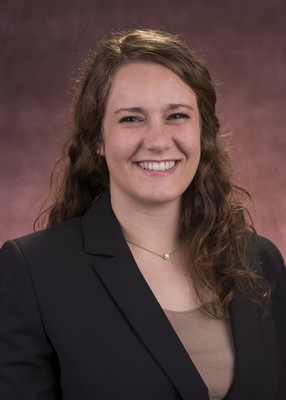 ESA Foundation Scholarships
Neta Hendricks Memorial Endowment $500
Eliana Benevento
ESA Foundation Scholarships
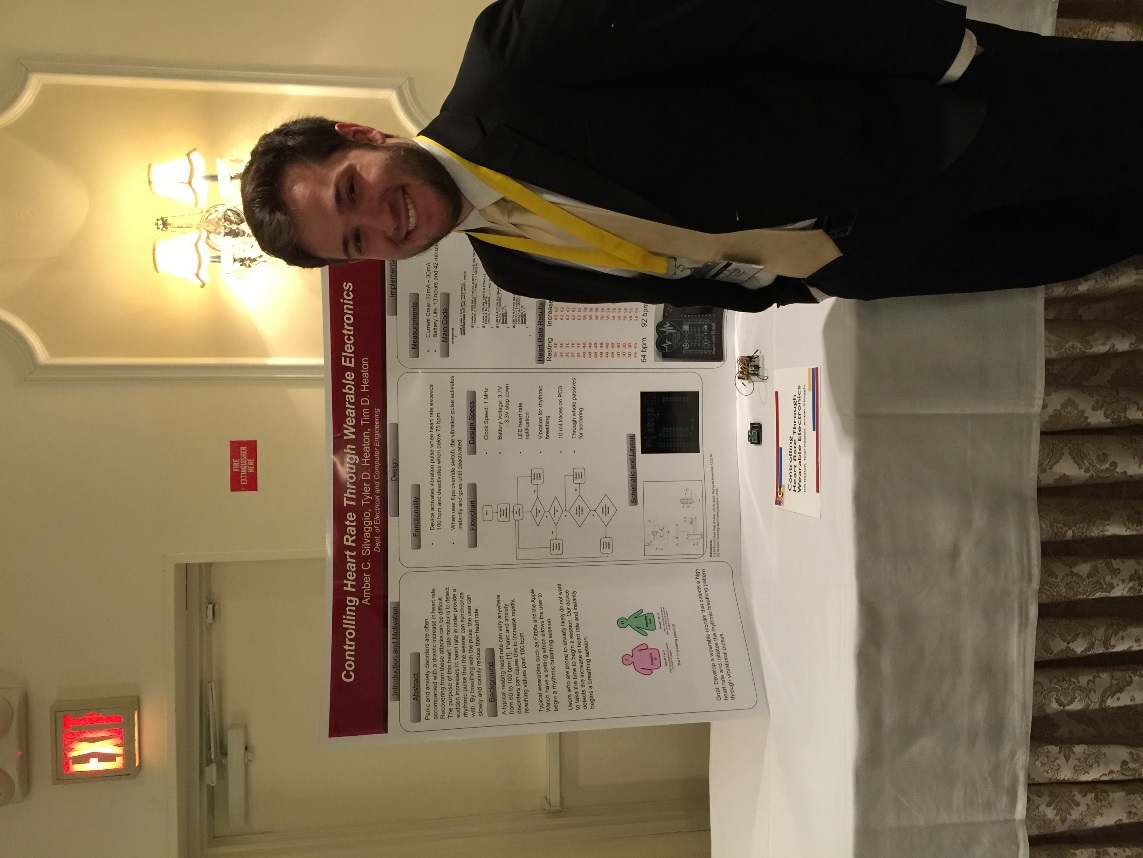 Ohio State Council/Nancy Waymire Memorial Endowment $700
Timothy Heaton
ESA Foundation Scholarships
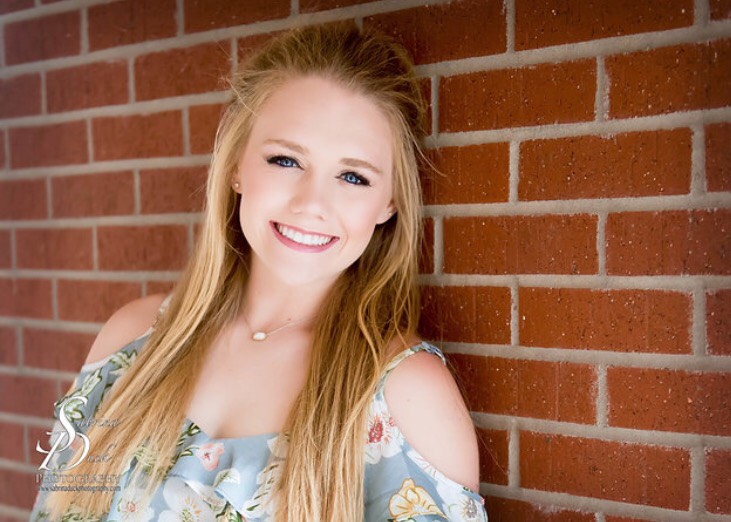 Oklahoma District II Endowment $500
Ivy Borders
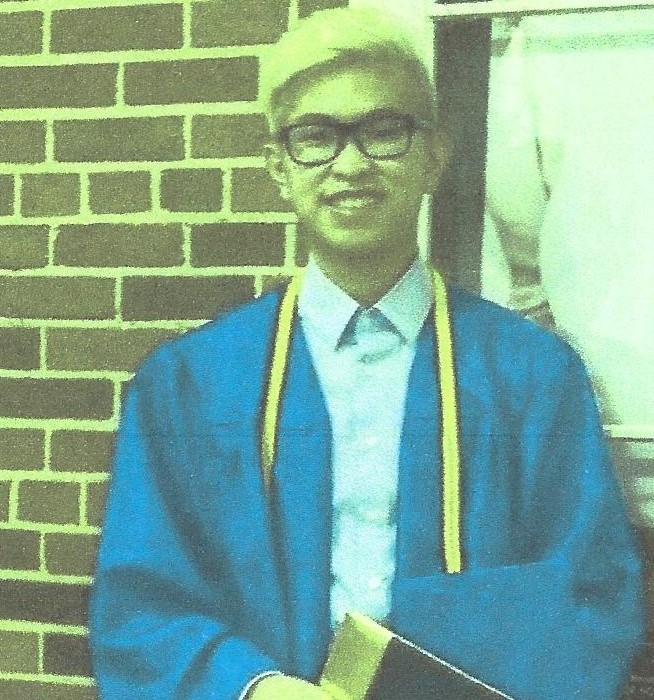 ESA Foundation Scholarships
Oscar and Joyce Whitewing Honorarium Endowment $900
Kiet Nguyen
ESA Foundation Scholarships
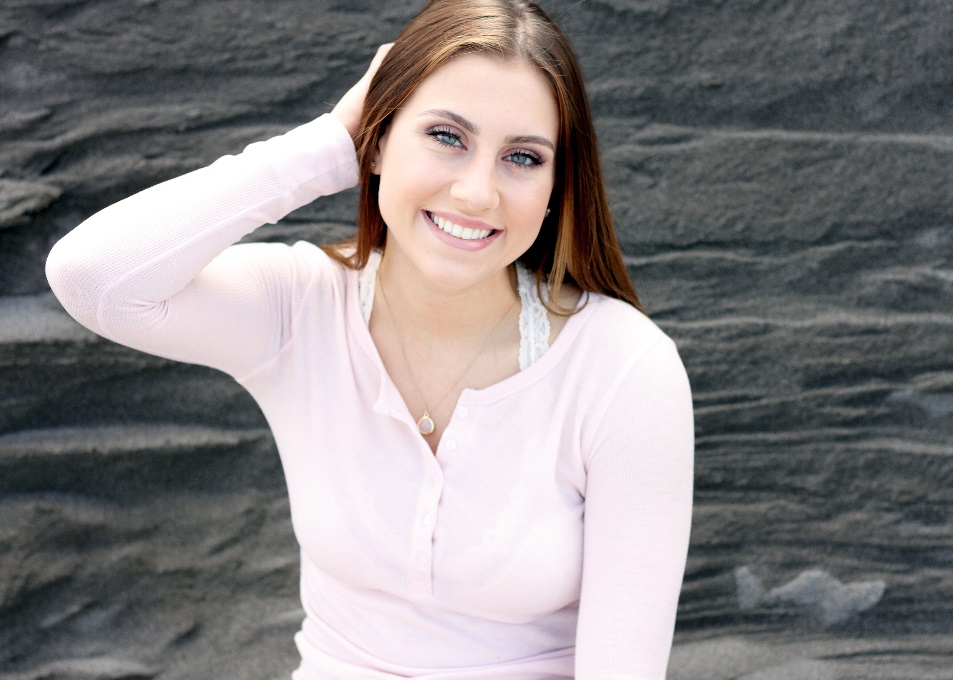 Phyllis Shoemaker Memorial Endowment $600
Ma Anderson
ESA Foundation Scholarships
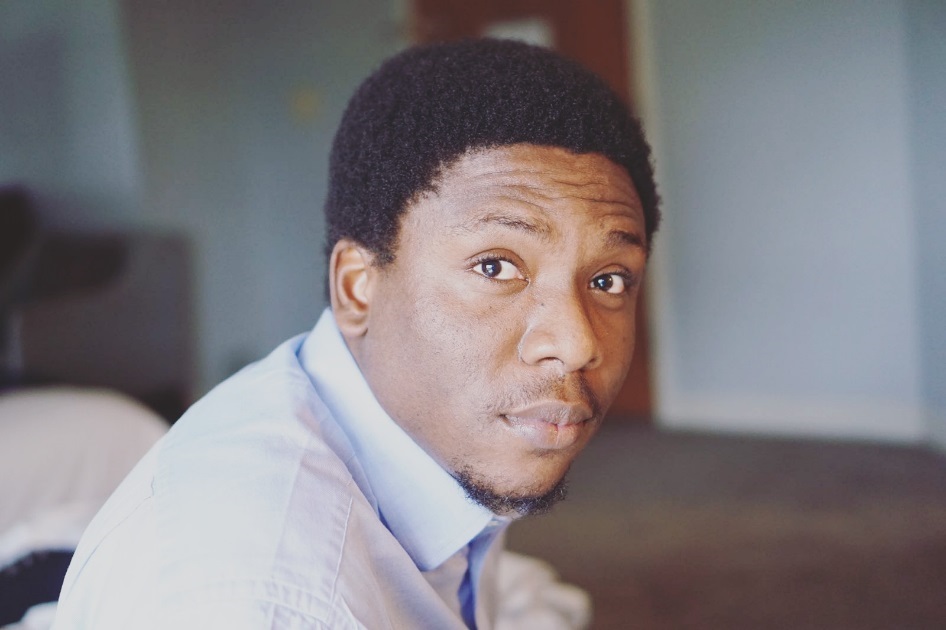 Shirley A Dreyer Memorial Endowment $700
Akpovona Ojaruega
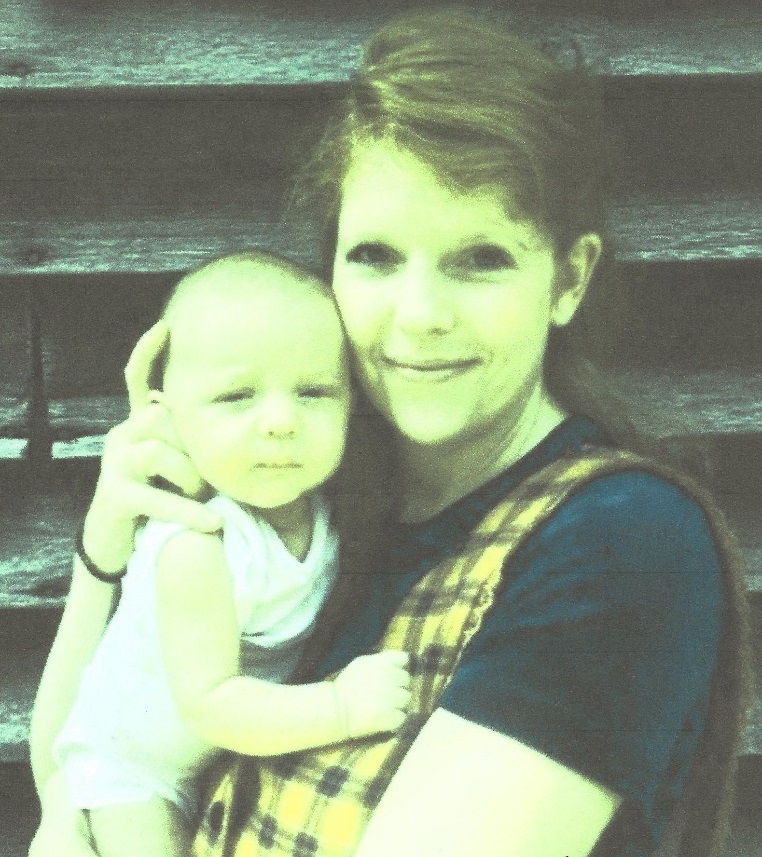 ESA Foundation Scholarships
Shirley A Dreyer Memorial Endowment $700
Heather Wood Buzzard
ESA Foundation Scholarships
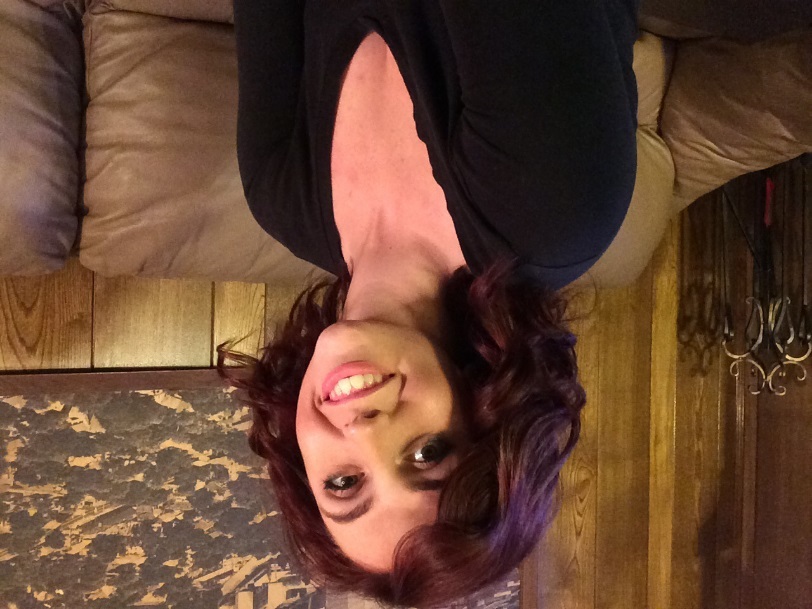 Tulsa Area Council Endowment $500
Faith Harl
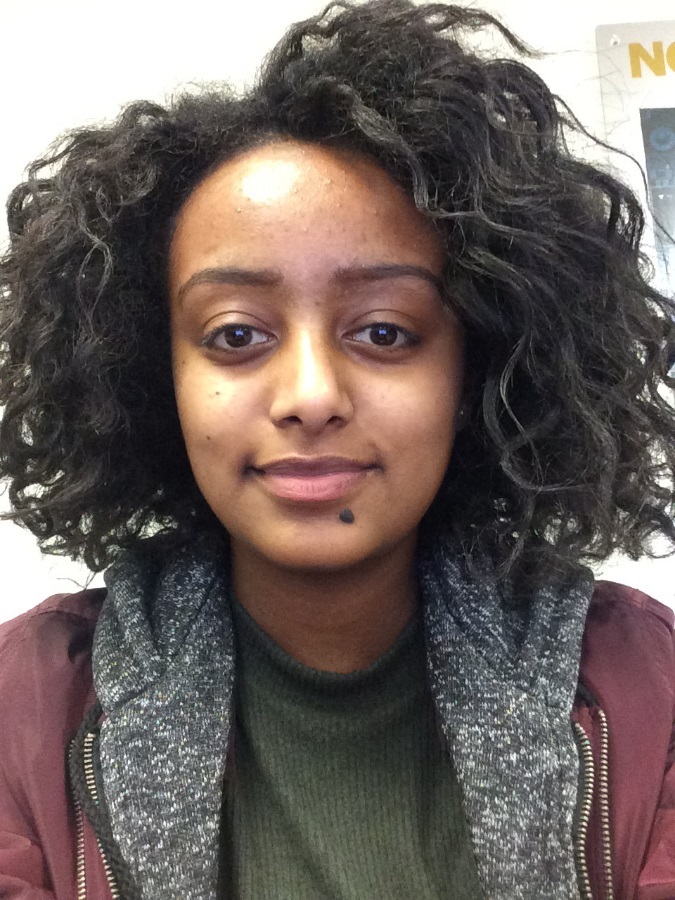 ESA Foundation Scholarships
Virginia State Endowment $800
Gelila Kassaye
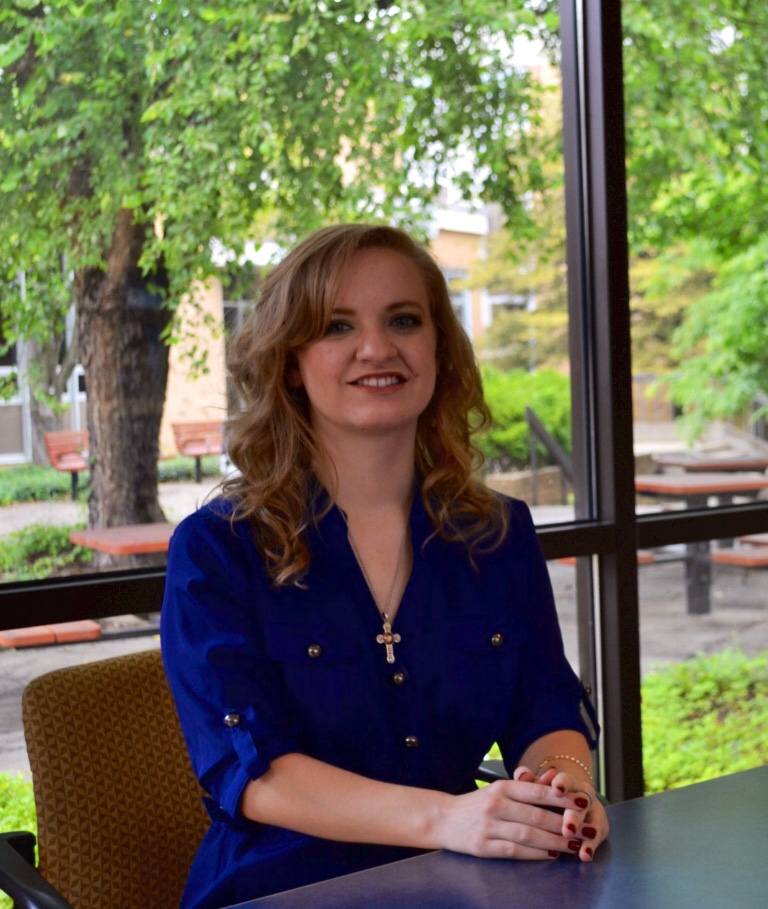 ESA Foundation Scholarships
West Virginia Endowment $800
Sarah Stewart
ESA Foundation Scholarships
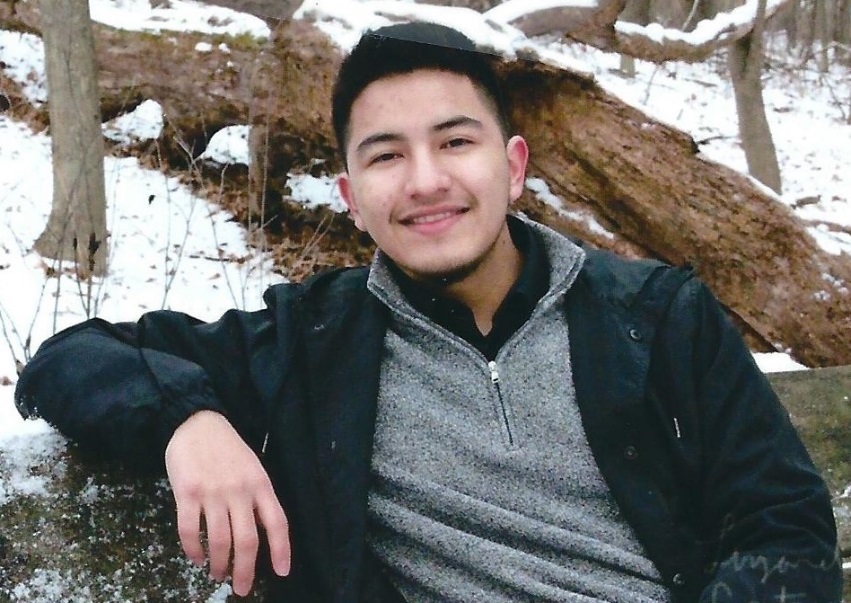 Wisconsin Endowment $500
Ismael Coello
ESA Foundation Scholarships
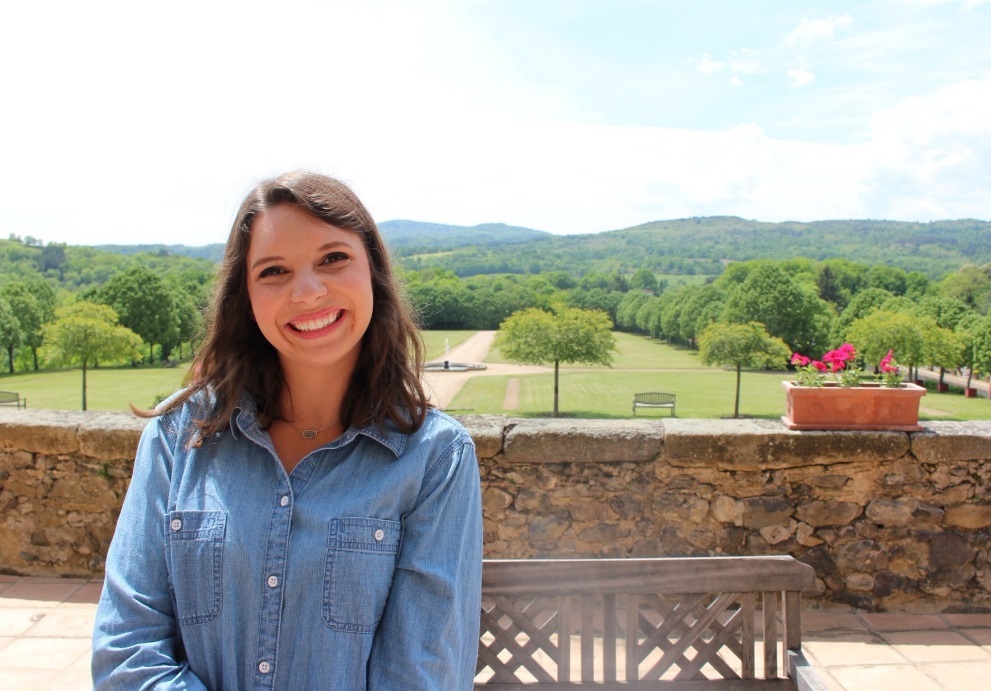 York Family Endowment $500
Chelsee Aguirre
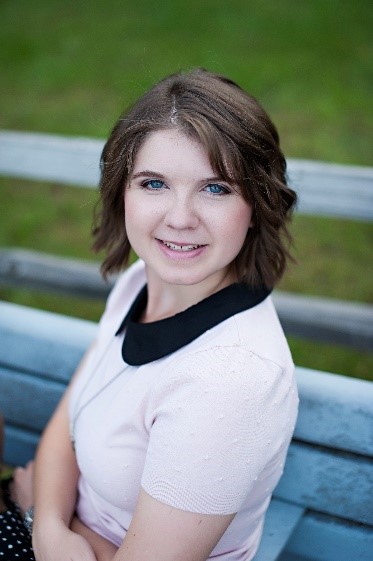 ESA Foundation Scholarships
Judges General Honorarium Endowment $500
Kristen Reid
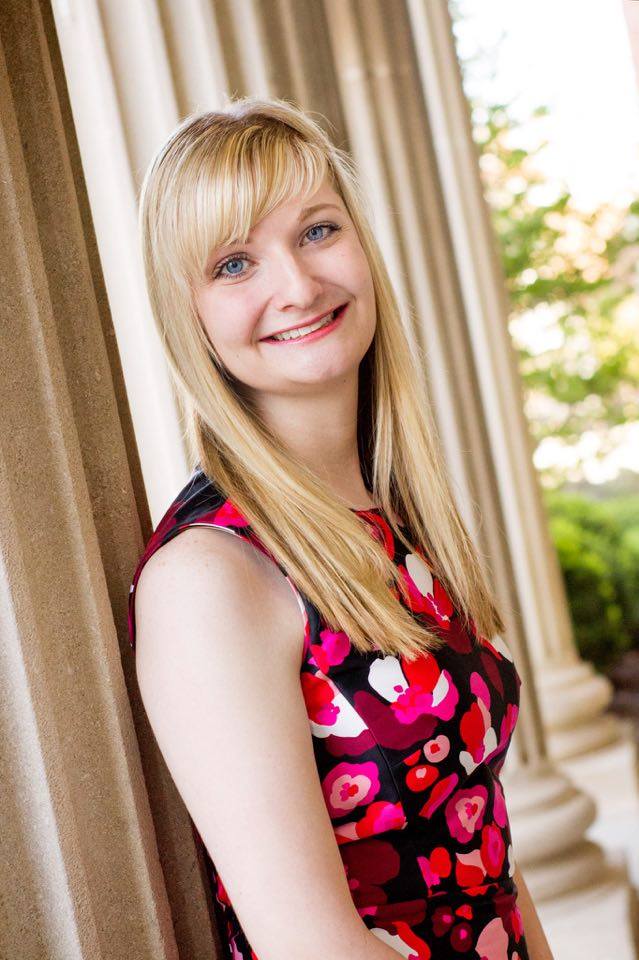 ESA Foundation Scholarships
Sunya Decker Early Bird General Honorarium Endowment $500
Katherine Regis
ESA Foundation Scholarships
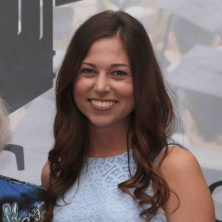 Scholarship Processing Team General Honorarium Endowment $1000
Savannah Gorman
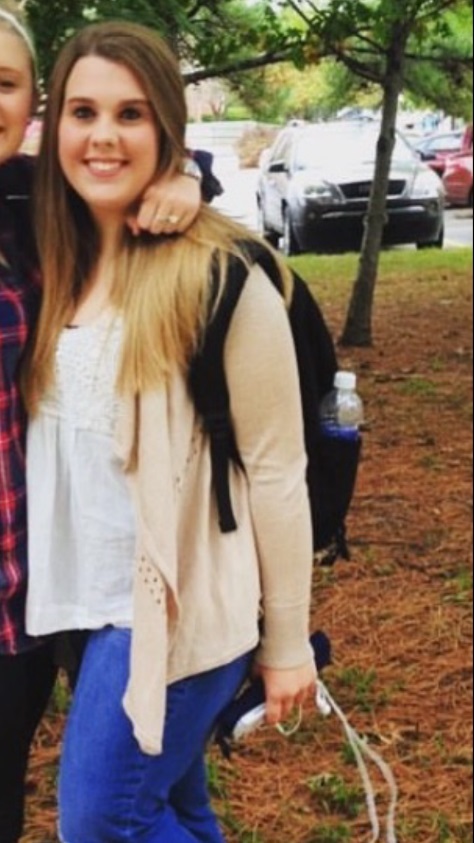 ESA Foundation Scholarships
2016-17 State Counselors General Honorarium Endowment $1000
Meagan Sojka
ESA Foundation Scholarships
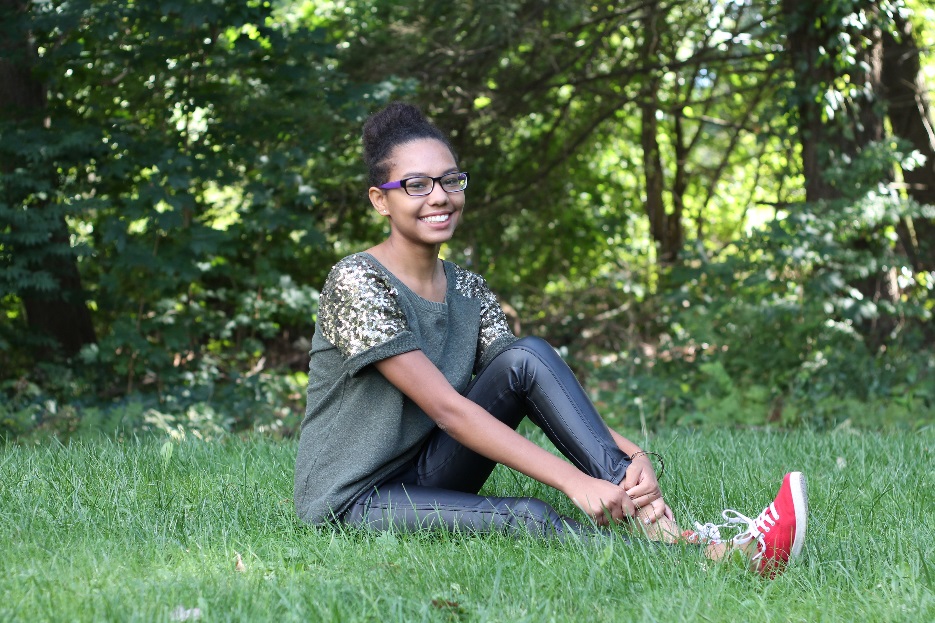 Bobbie Massey General Honorarium Endowment $1000
Christina Szachon
ESA Foundation Scholarships
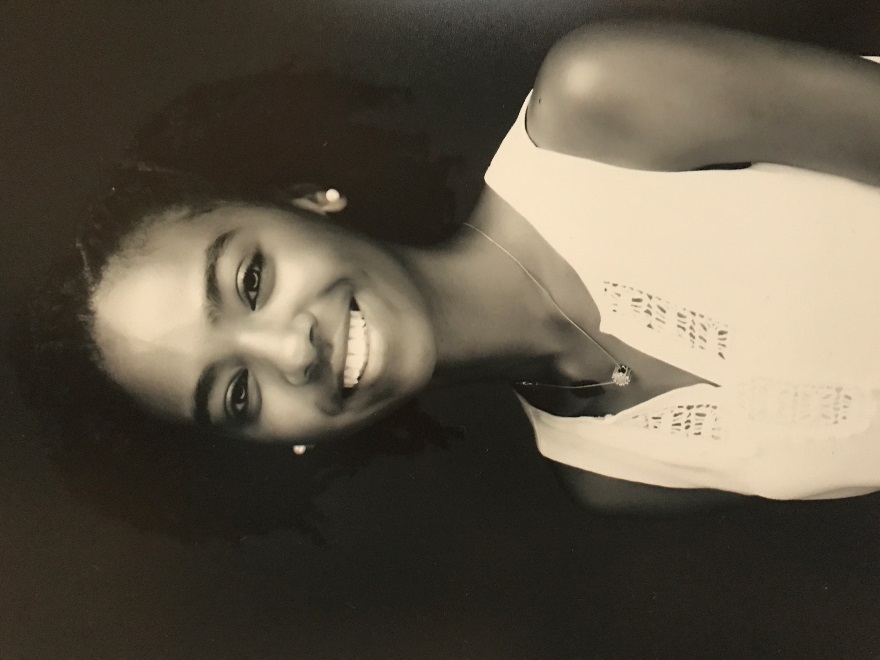 Sherri Fuhrer General Honorarium Endowment $1000
Jazz Duncan